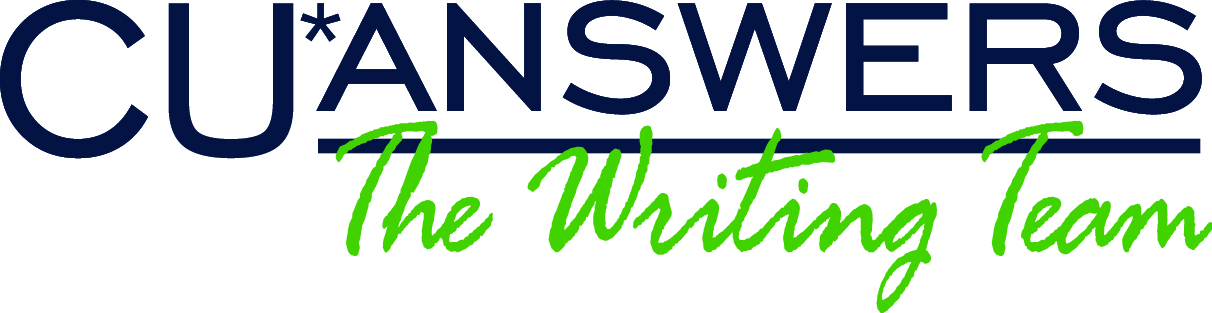 Welcome to the                                        March Tricks of the Trade
webinar!
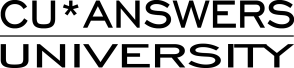 What is Tricks of the Trade?
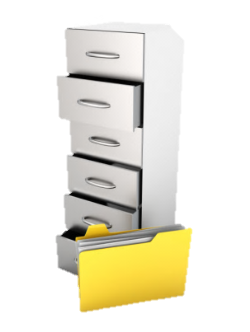 From brochures to booklets, 
From charts to checklists,
From flyers to forms,
There is a lot of documentation on our website about CU*BASE and the programs and features it offers. That’s why each month, we send you a Tricks of the Trade email and hold this companion webinar, to highlight 
key documents that will make your job easier!
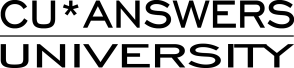 March Tricks of the Trade
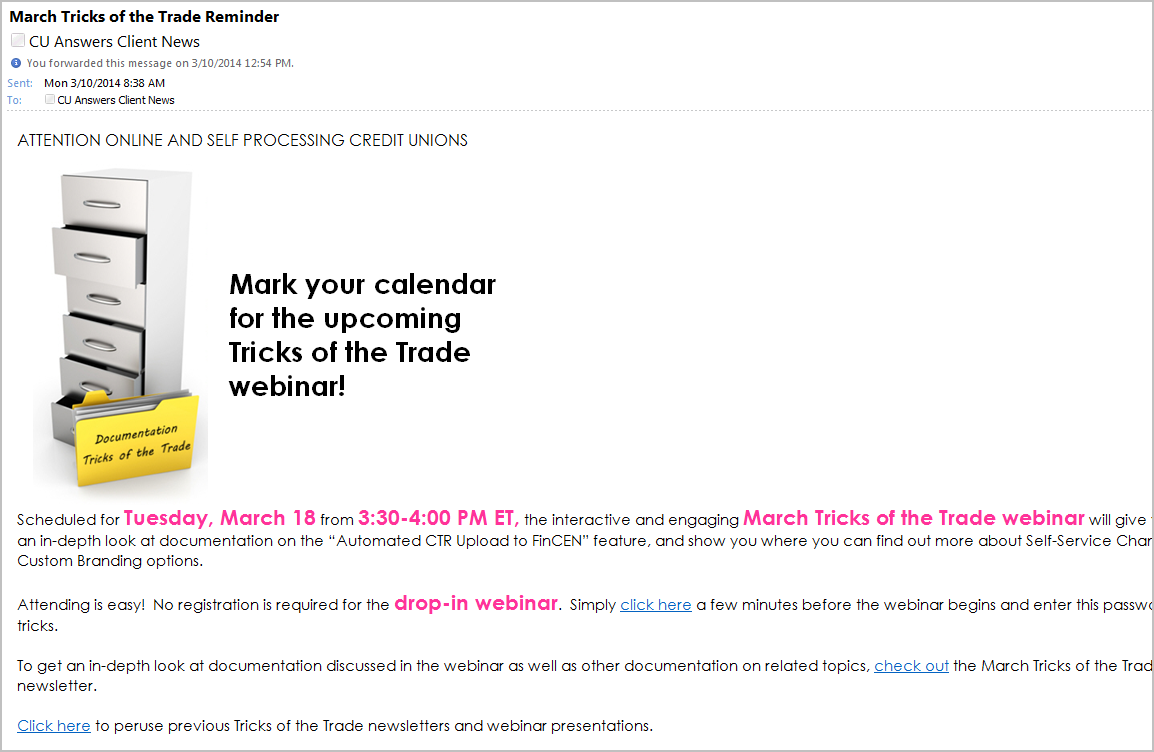 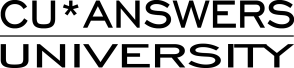 March Tricks of the Trade
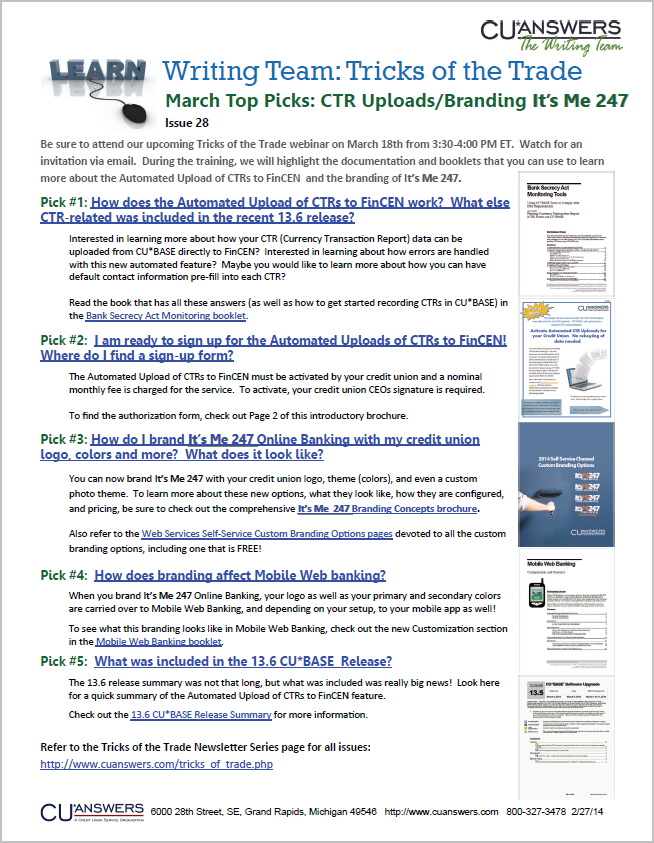 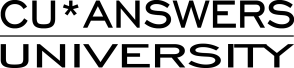 What is Tricks of the Trade?
Check out all our Tricks of the Trade webinar presentations and newsletters: http://cuanswers.com/tricks_of_trade.php
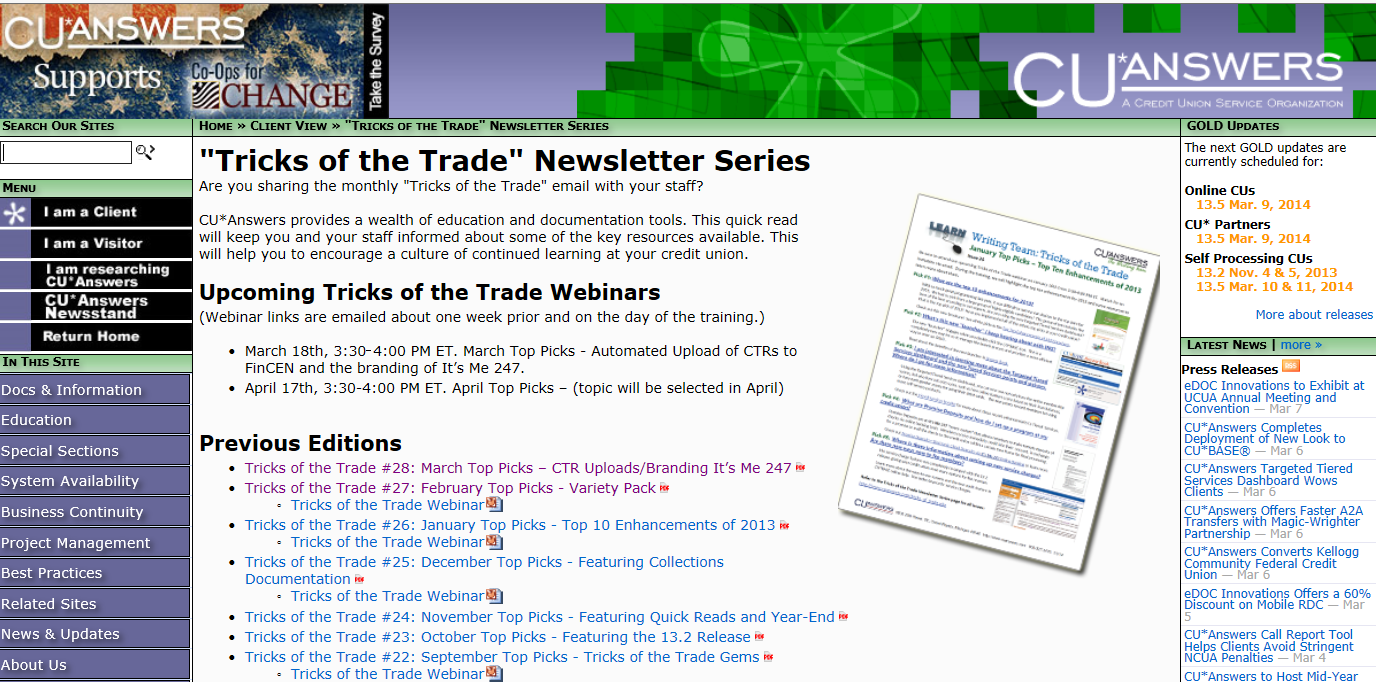 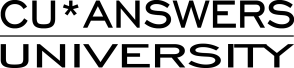 March Tricks of the Trade
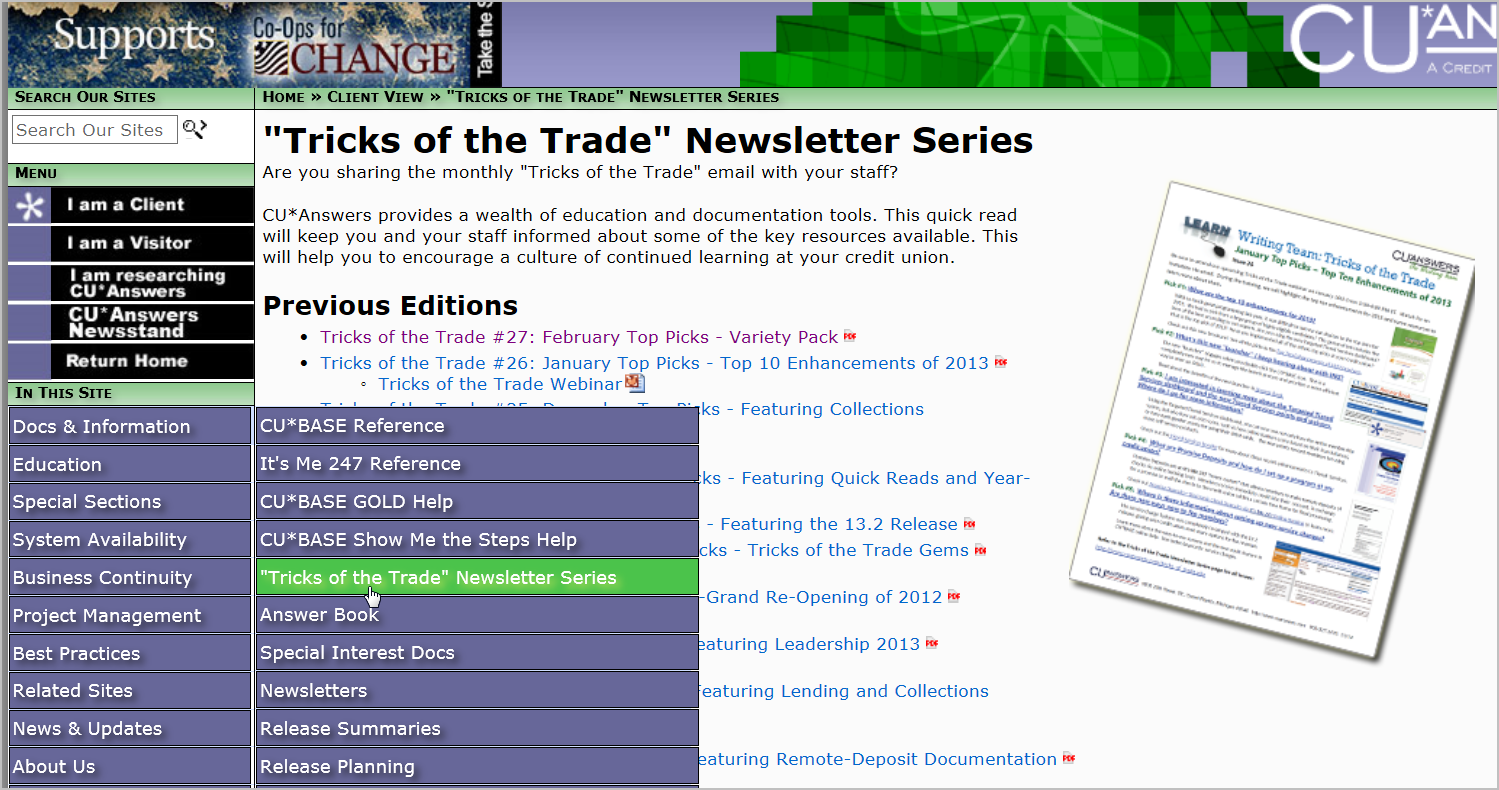 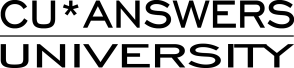 Ice Breaker
Insert an arrow next to your favorite lion            or lamb.
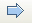 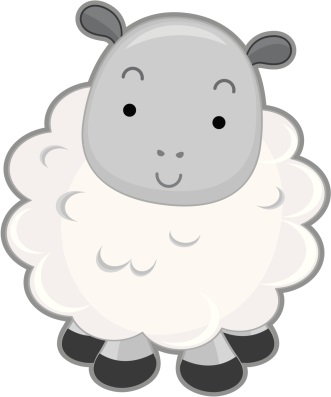 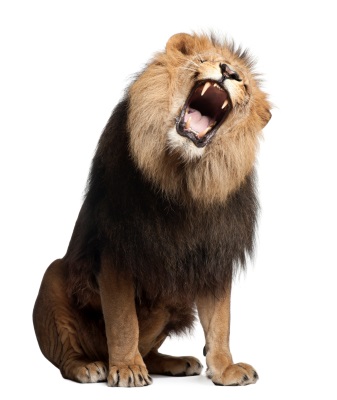 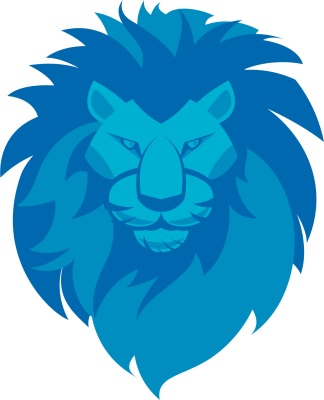 Little lamb
Roaring Lion
Blue lion
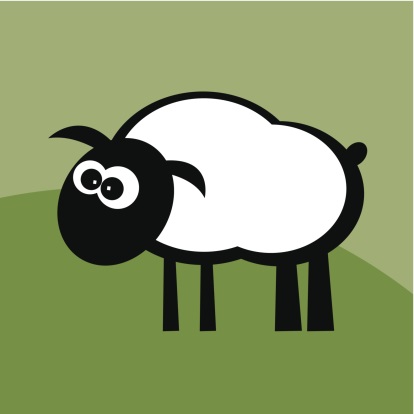 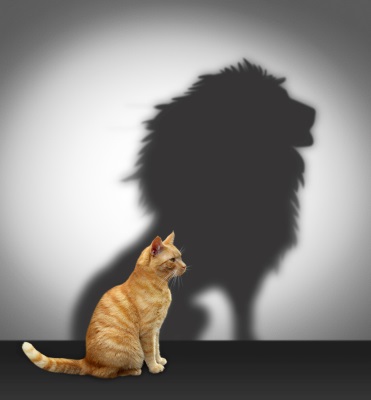 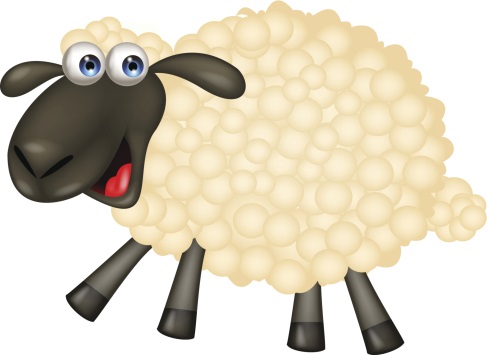 Thinks she’s a lion
Big-eyed lamb
Fuzzy lamb
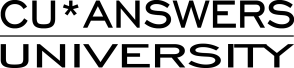 March Fun Fact
Fun Fact
How many workstations now have ING GOLD on them?
Insert an arrow in the box with the correct answer.
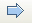 Just over 2,000
About 3,000
Just under 5,000
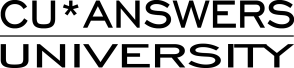 March Fun Fact
Fun Fact Answer
Just under 5,000 workstations

Source:  ING Tracking documentation
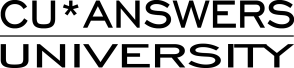 March Fun Fact
Fun Fact Prize
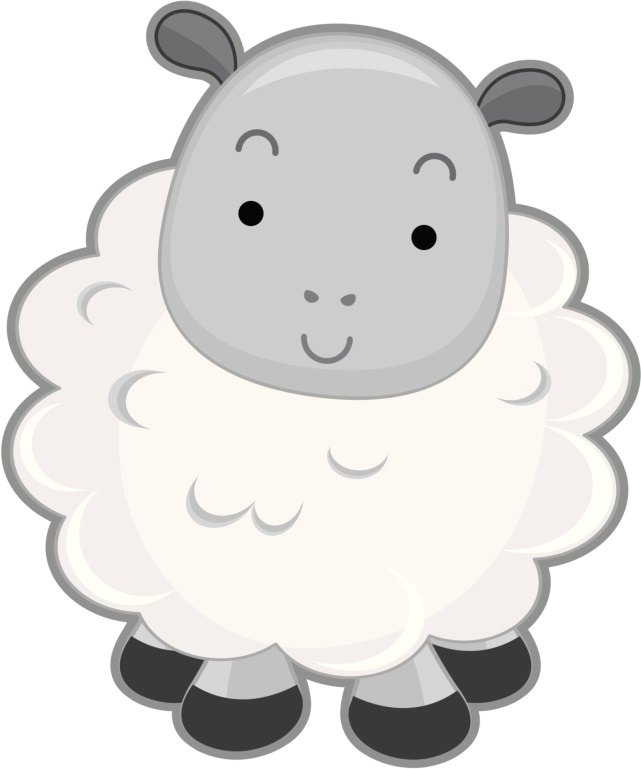 Great job! 
Little Lamb says you are #1!
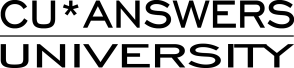 Focus of This Month’s Webinar:CTR Uploads to FinCEN and Custom Branding
Today we’ll review a variety of documentation resources.
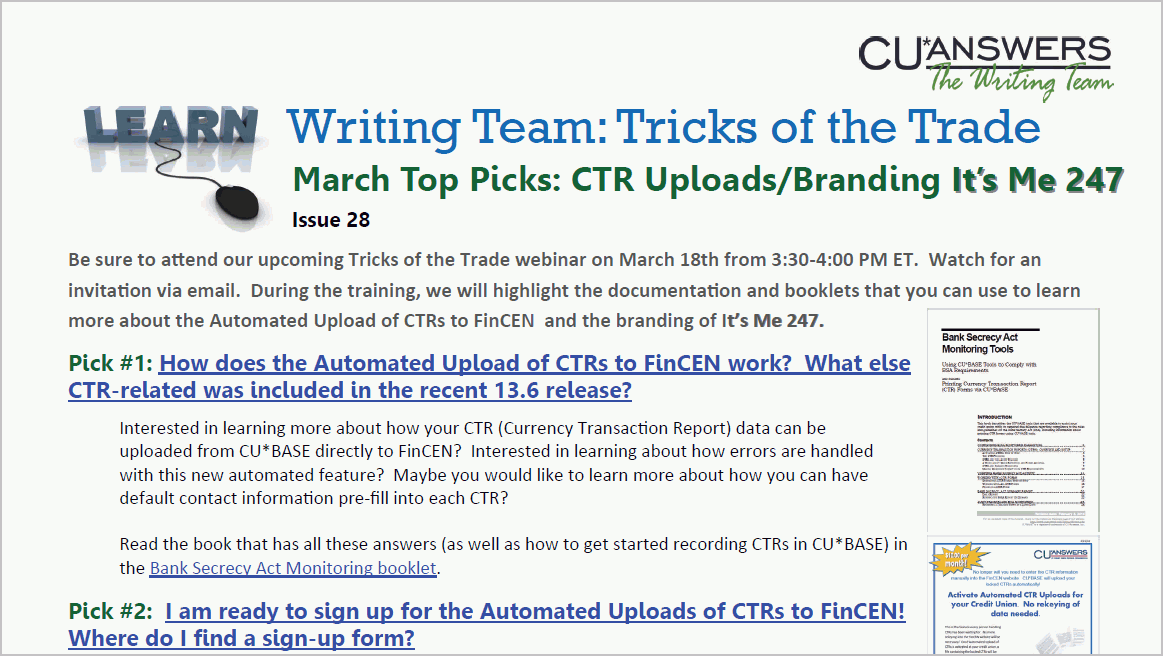 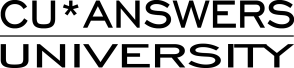 How to get to the Reference Page
Please follow along in this webinar while I show you how to find this booklet.
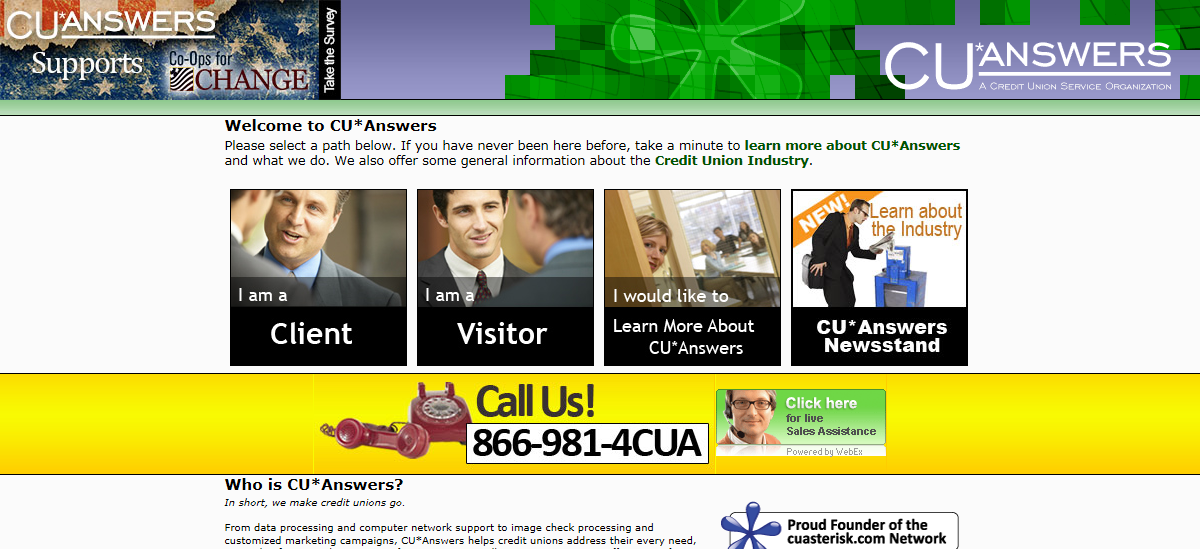 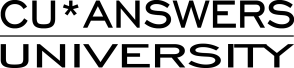 How to get to the Reference Page
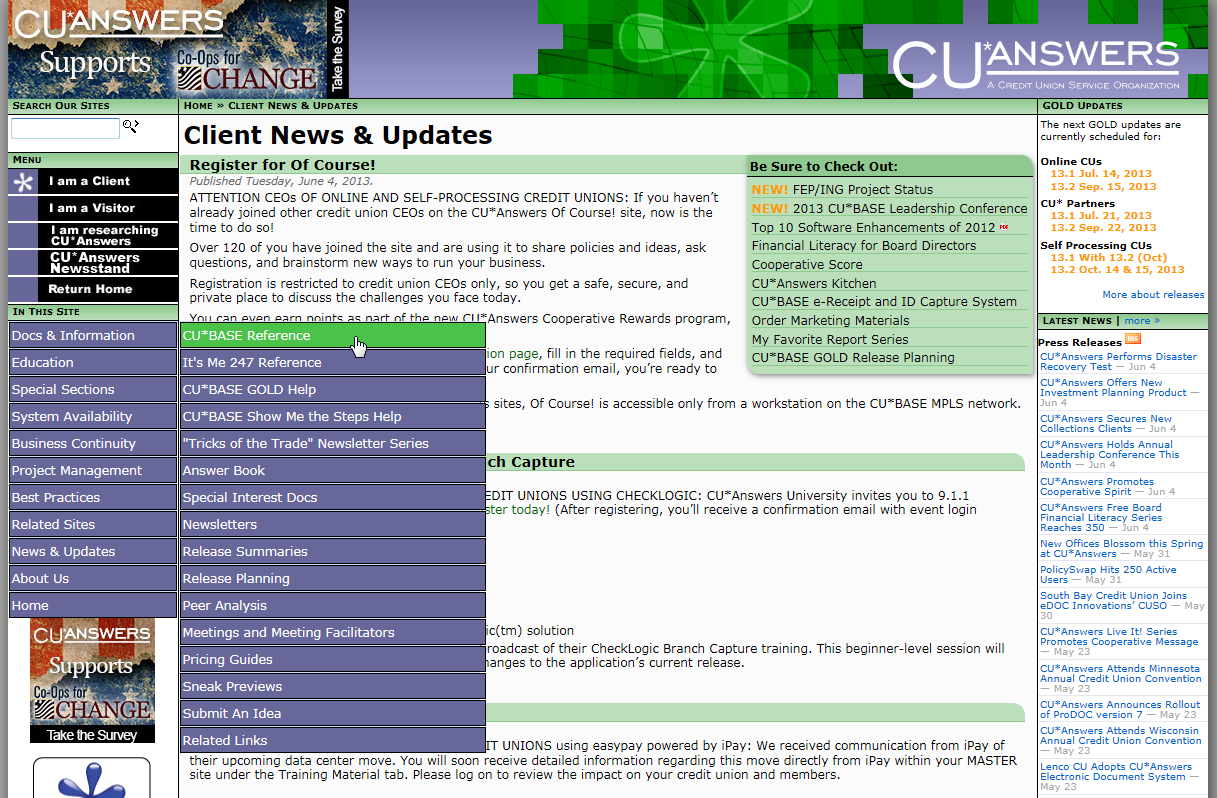 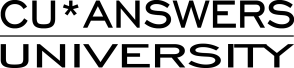 Bank Secrecy Act Monitoring booklet
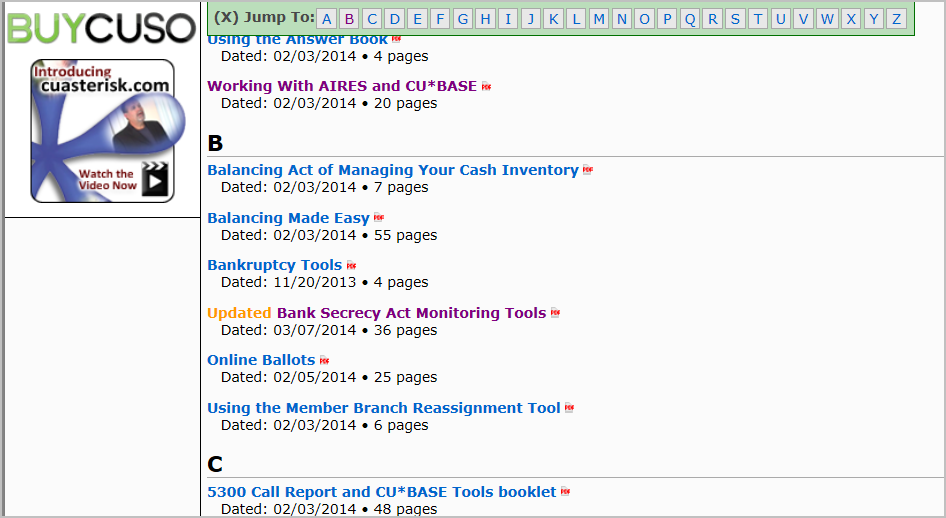 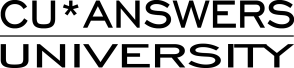 Bank Secrecy Act Monitoring booklet
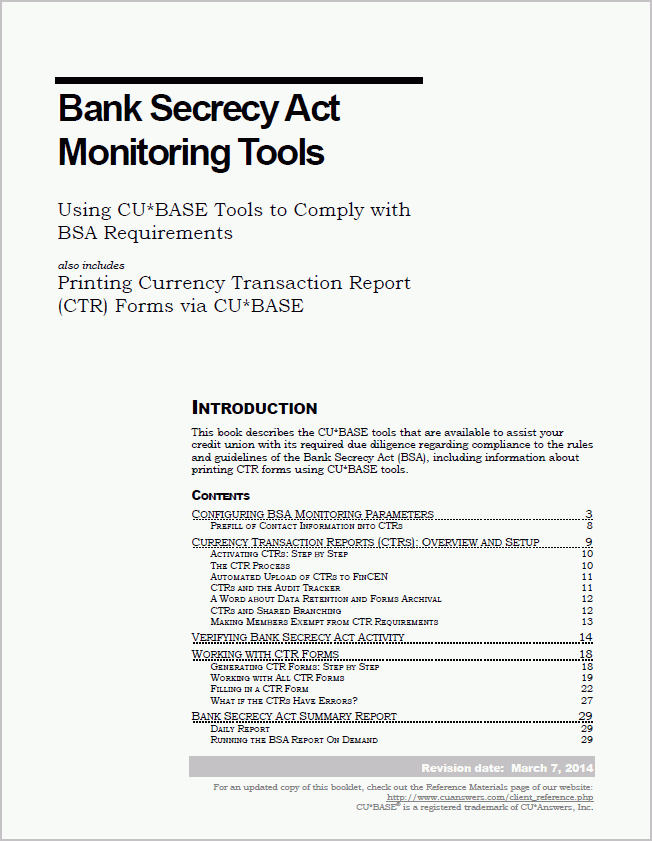 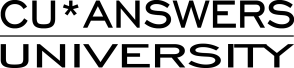 Bank Secrecy Act Monitoring booklet
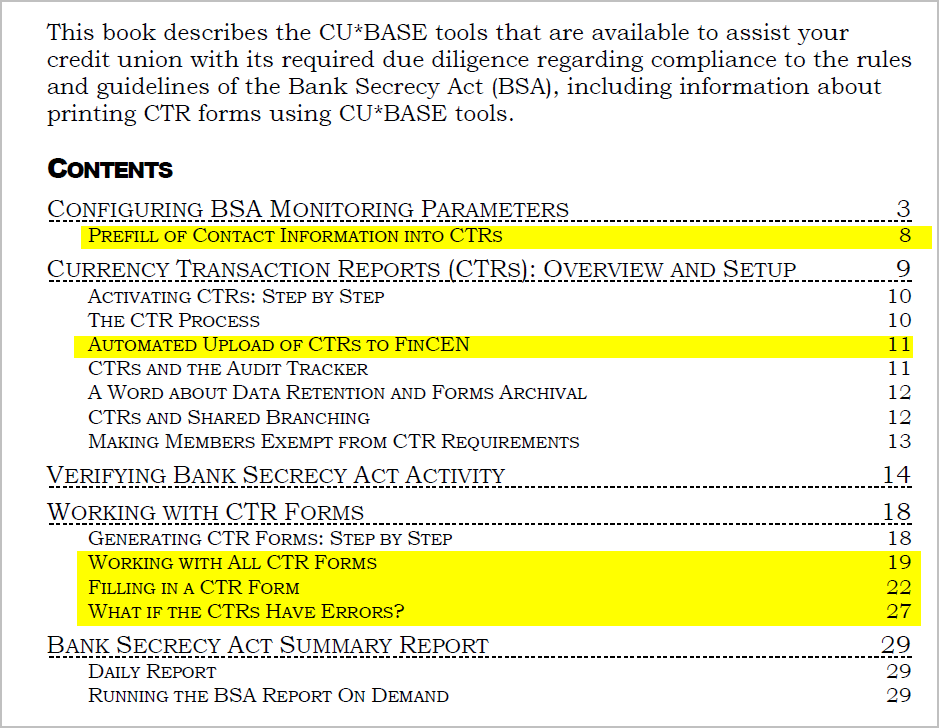 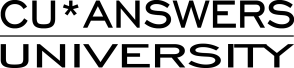 Bank Secrecy Act Monitoring booklet
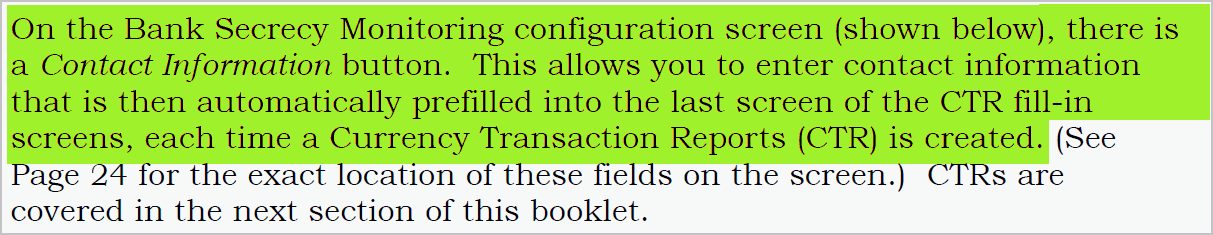 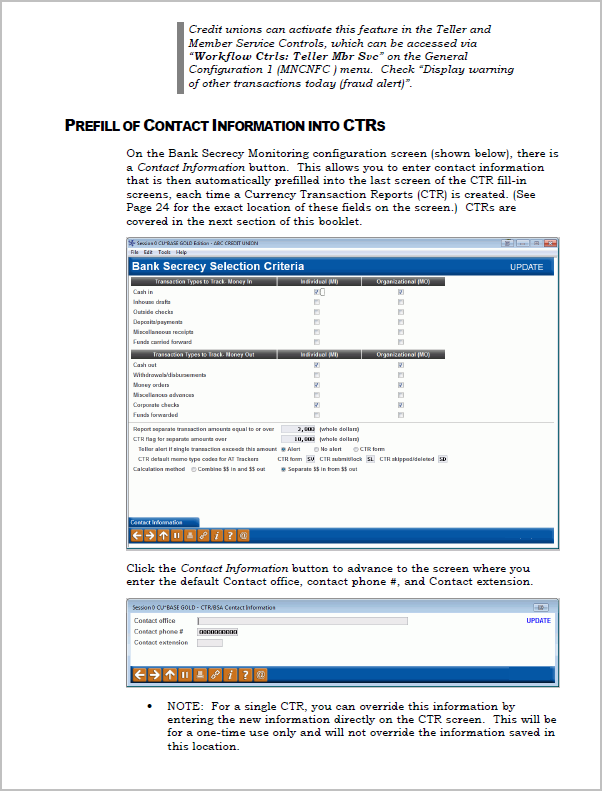 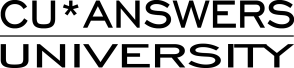 Bank Secrecy Act Monitoring booklet
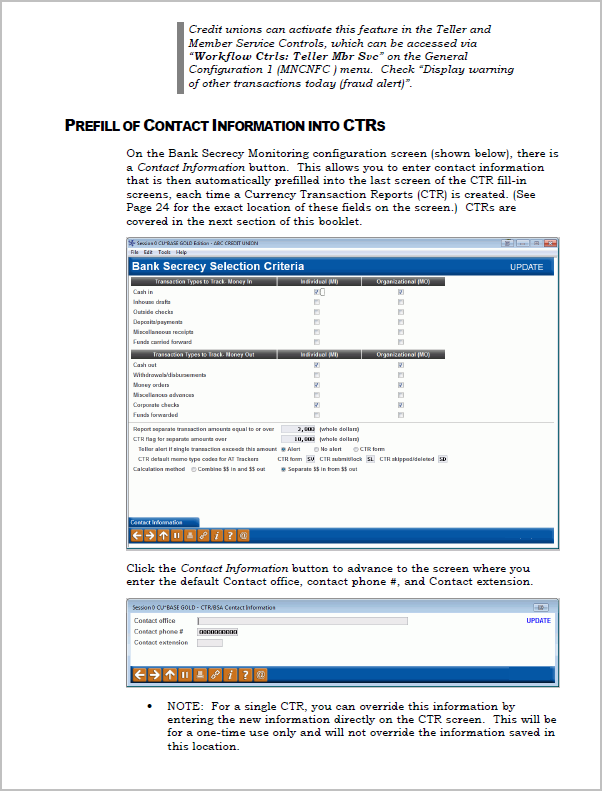 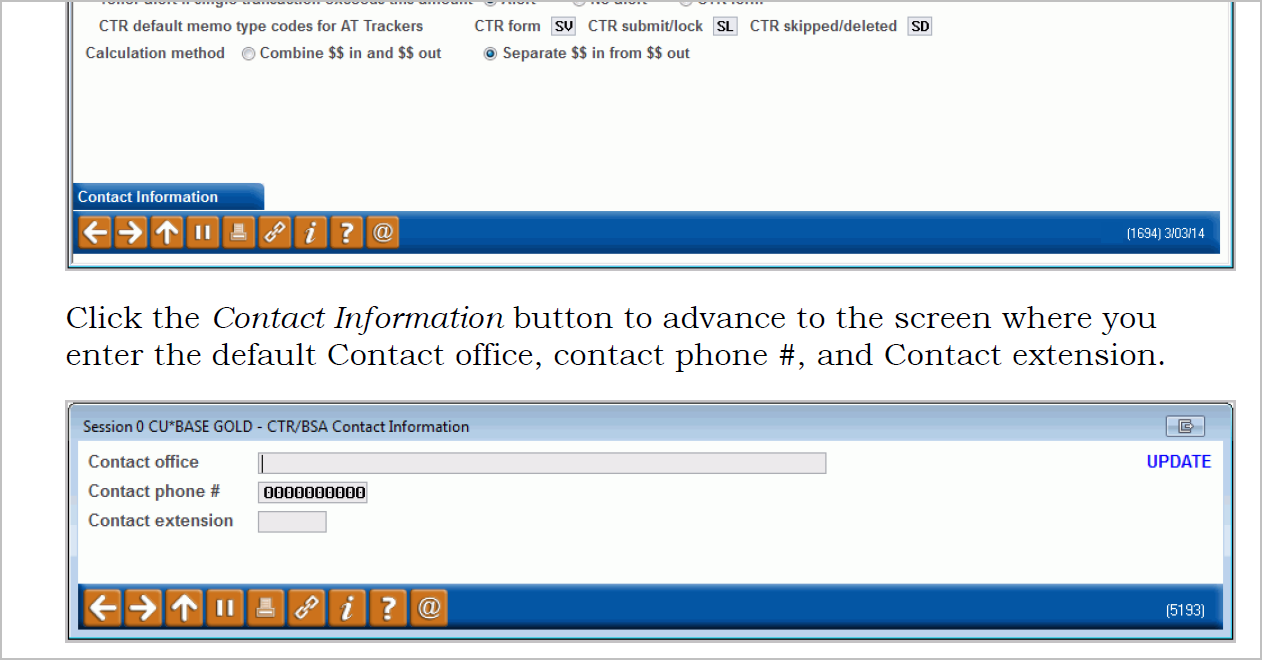 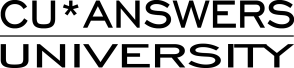 Bank Secrecy Act Monitoring booklet
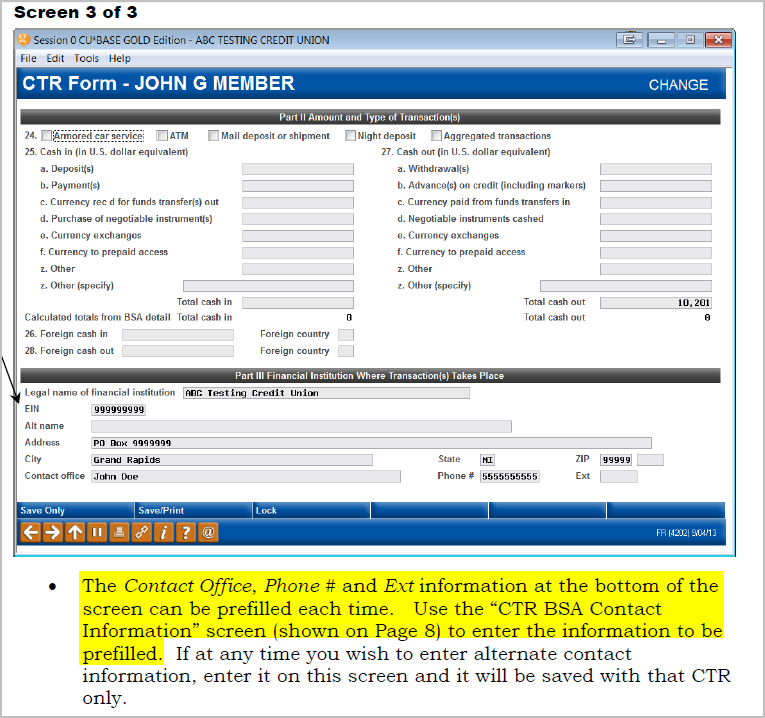 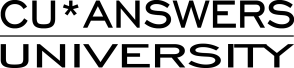 Bank Secrecy Act Monitoring booklet
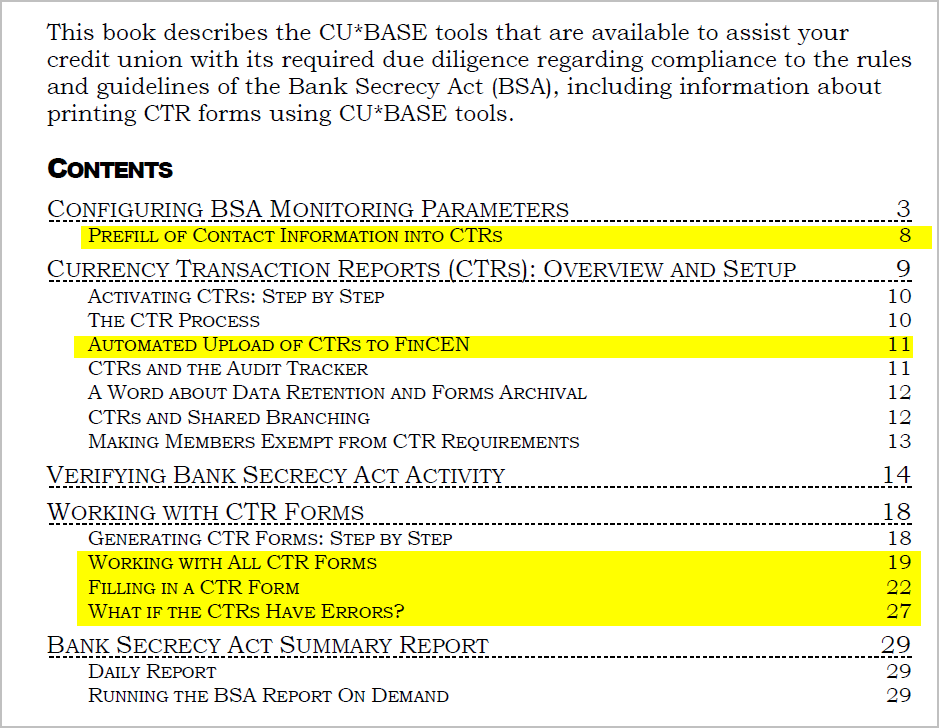 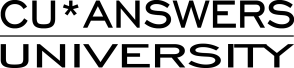 Bank Secrecy Act Monitoring booklet
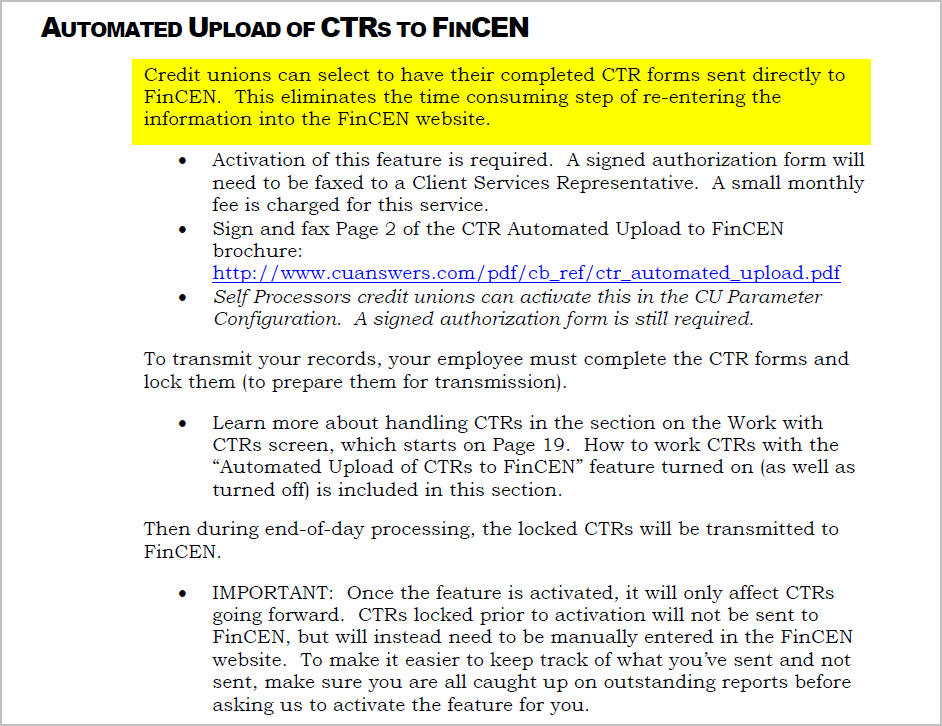 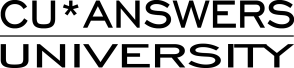 Bank Secrecy Act Monitoring booklet
Pop Quiz
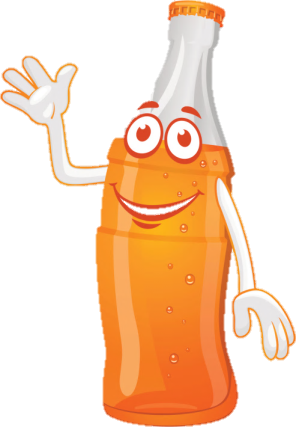 Where do you configure the contact information to be prefilled into the last CTR screen?
Insert an arrow in the bubble with the right answer.
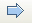 C
Last CTR fill-in screen, then Contact Information (F22)
A
Bank Secrecy Configuration, then Contact Information (F22)
B
Bank Secrecy Verify Member screen, then then Contact Information (F22)
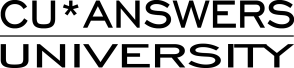 Bank Secrecy Act Monitoring booklet
Pop Quiz Answer
Answer A
The contact information is entered on the screen you access from the Bank Secrecy Configuration, then Contact Information (F22).
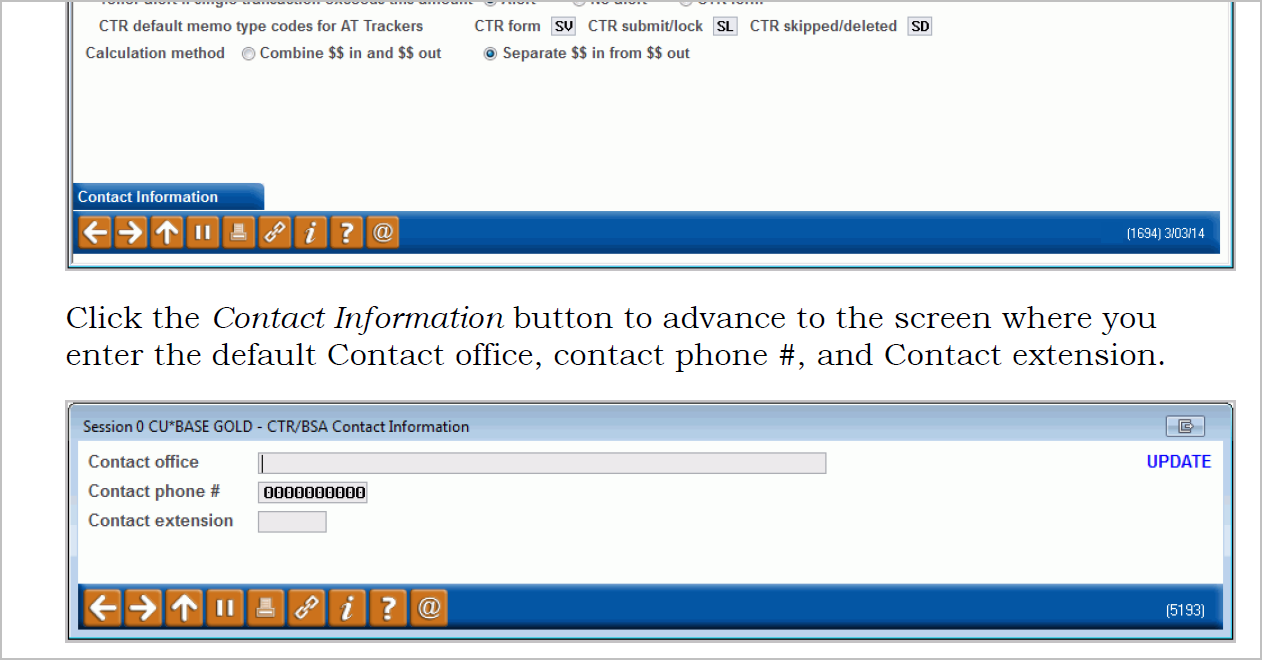 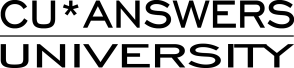 Bank Secrecy Act Monitoring booklet
Pop Quiz Prize
Bravo! You’ve won a trip anywhere you want to go!
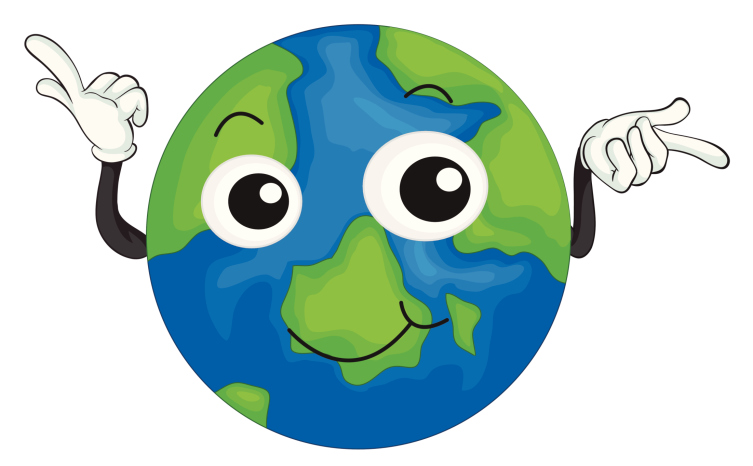 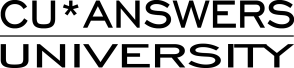 Bank Secrecy Act Monitoring booklet
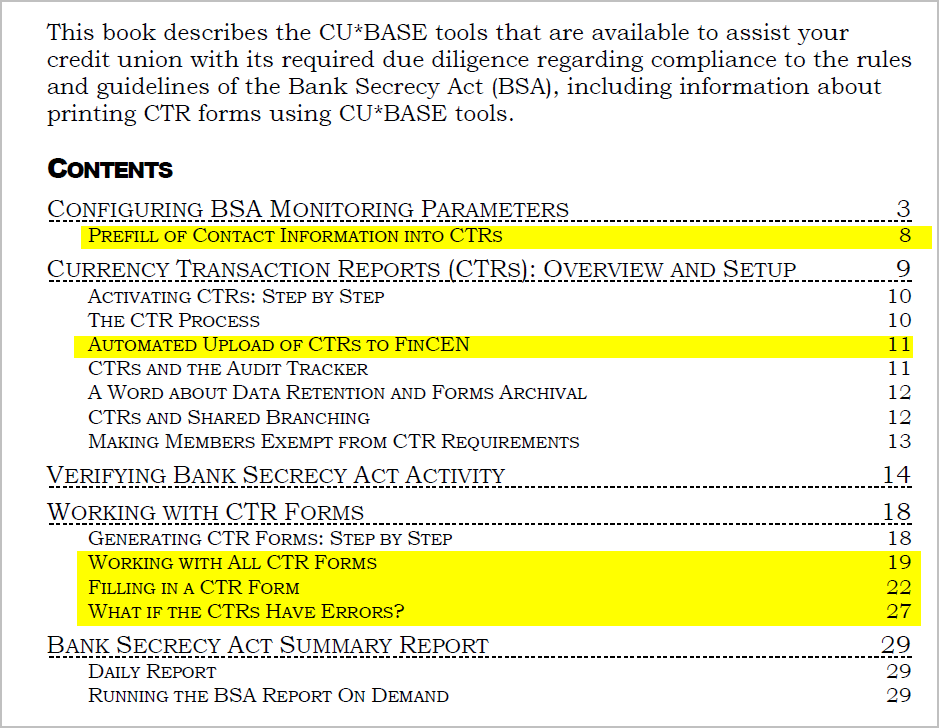 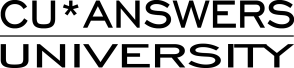 Bank Secrecy Act Monitoring booklet
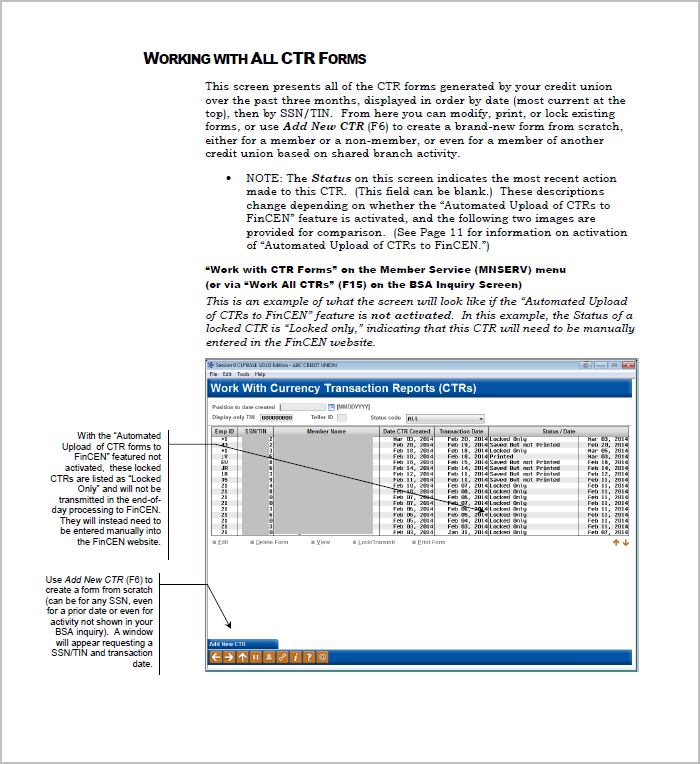 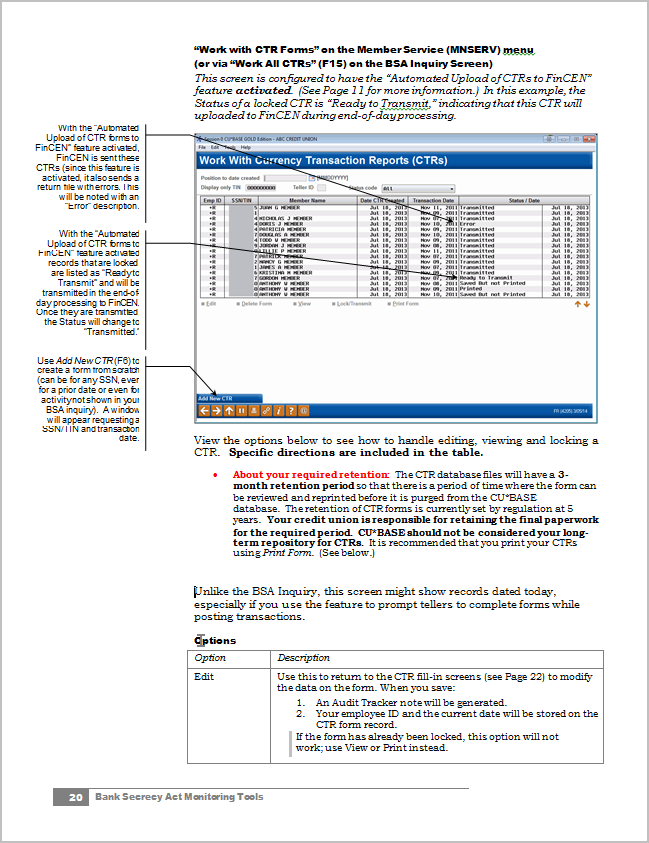 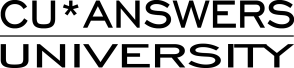 Bank Secrecy Act Monitoring booklet
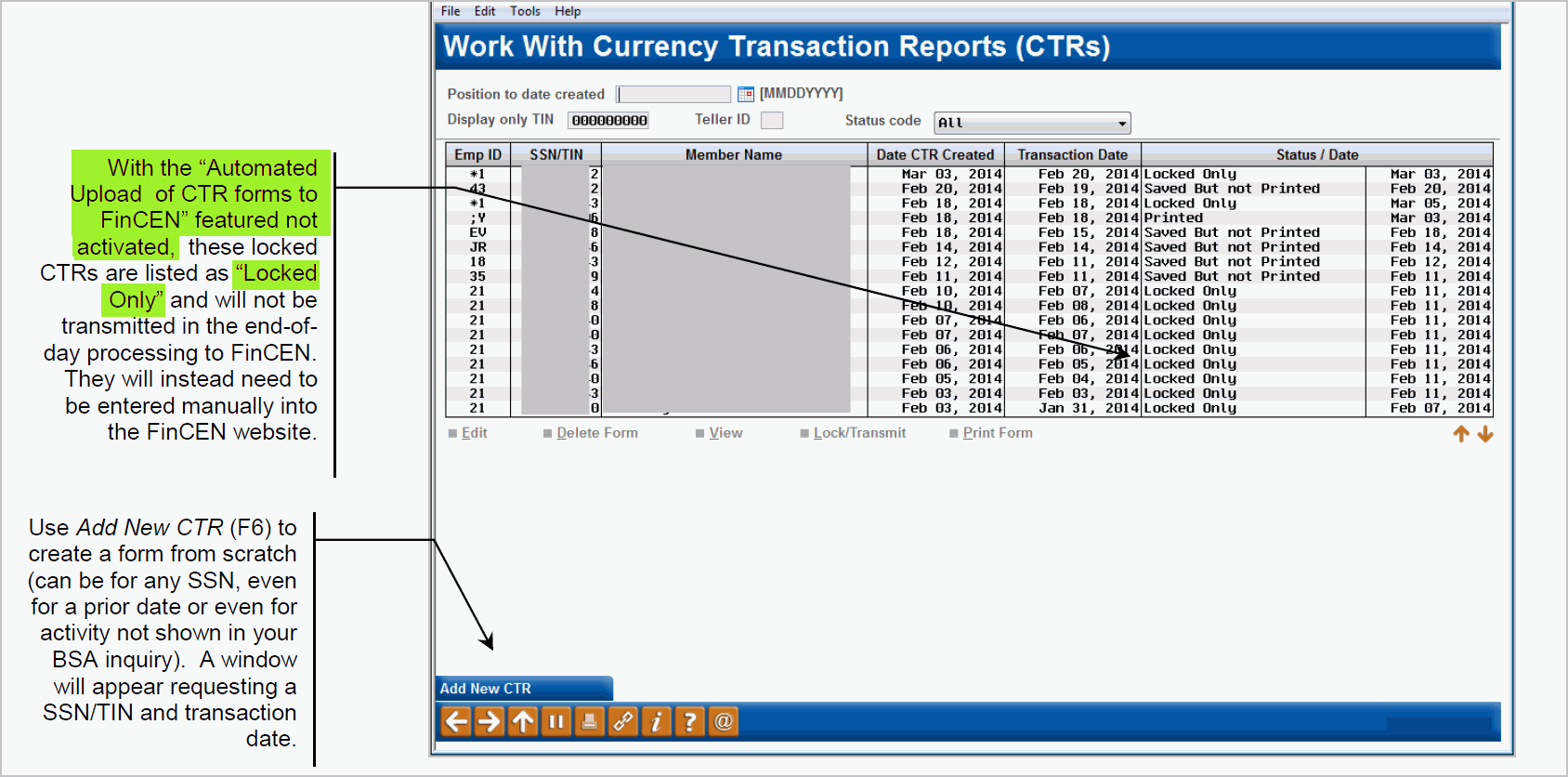 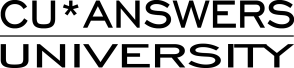 Bank Secrecy Act Monitoring booklet
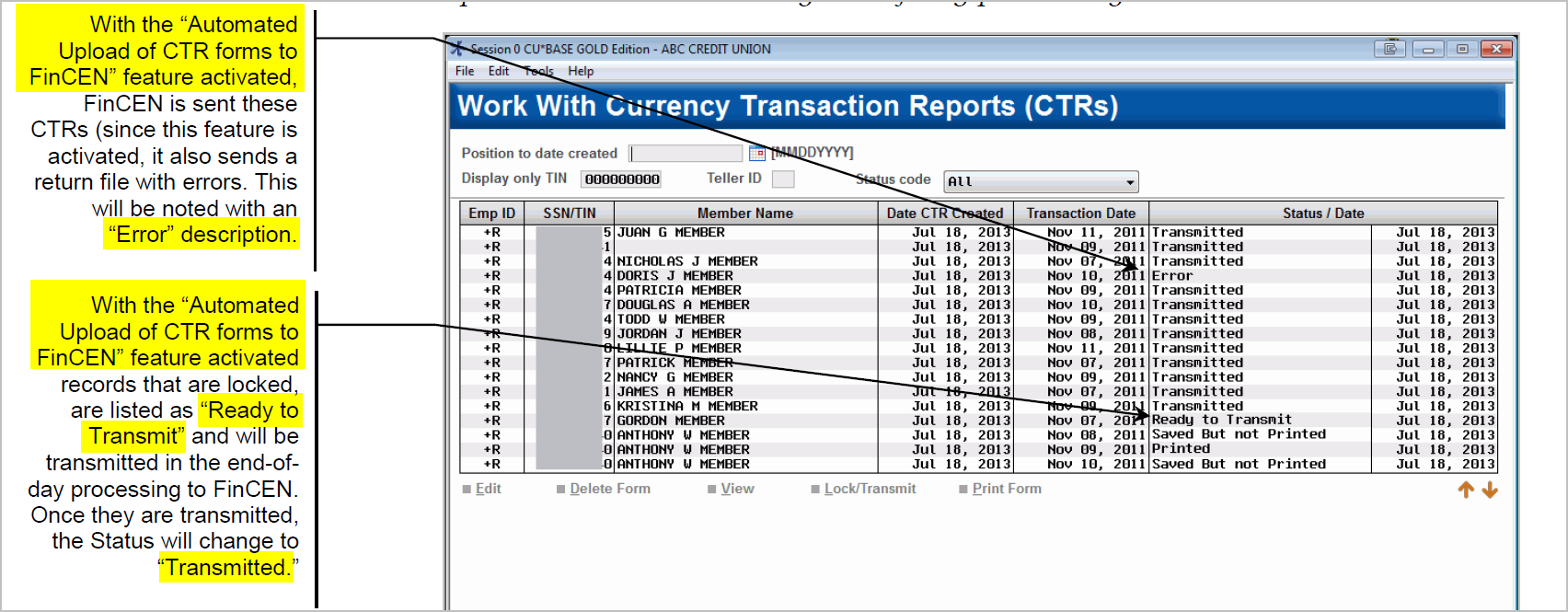 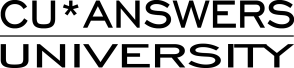 Bank Secrecy Act Monitoring booklet
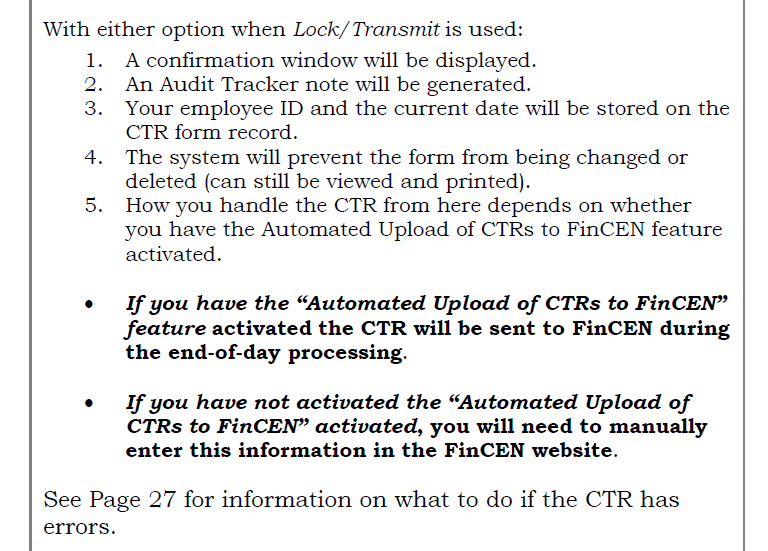 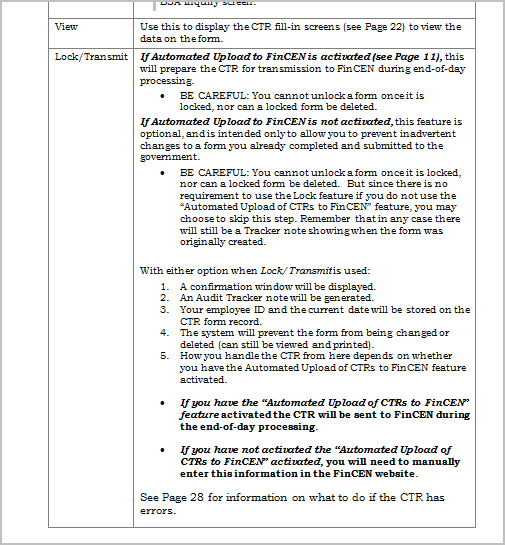 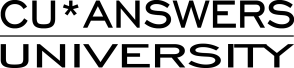 Bank Secrecy Act Monitoring booklet
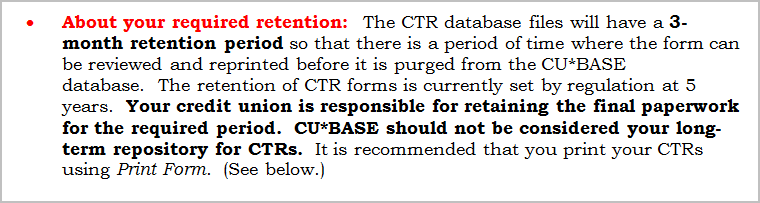 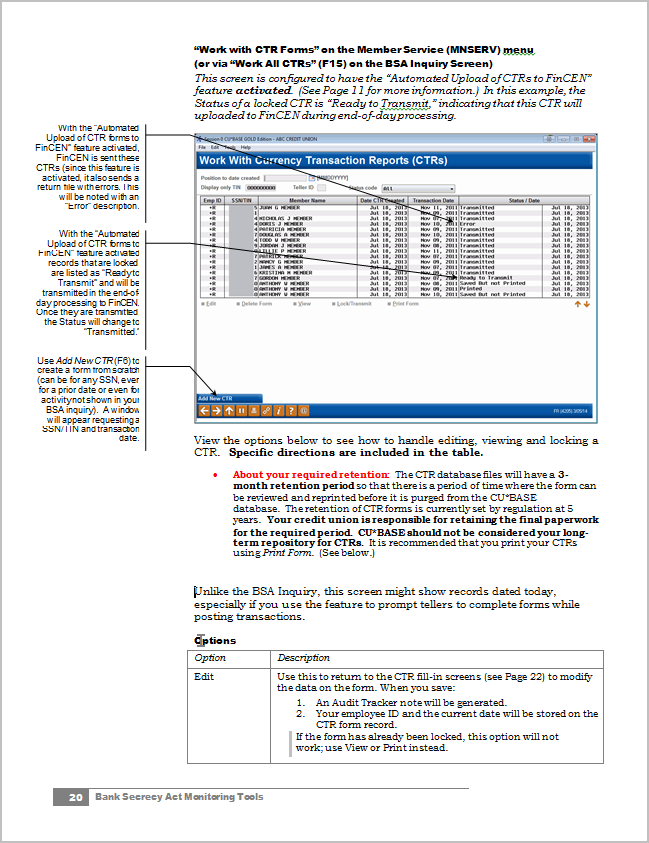 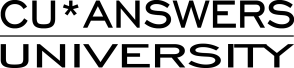 Bank Secrecy Act Monitoring booklet
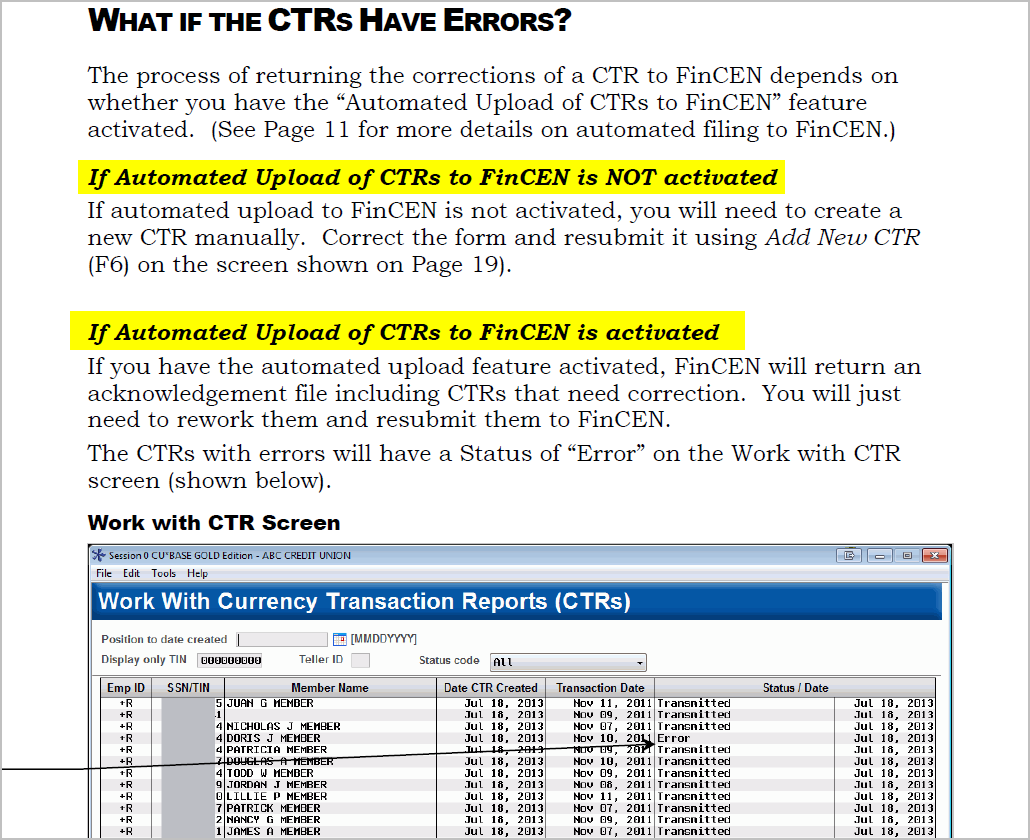 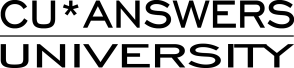 Bank Secrecy Act Monitoring booklet
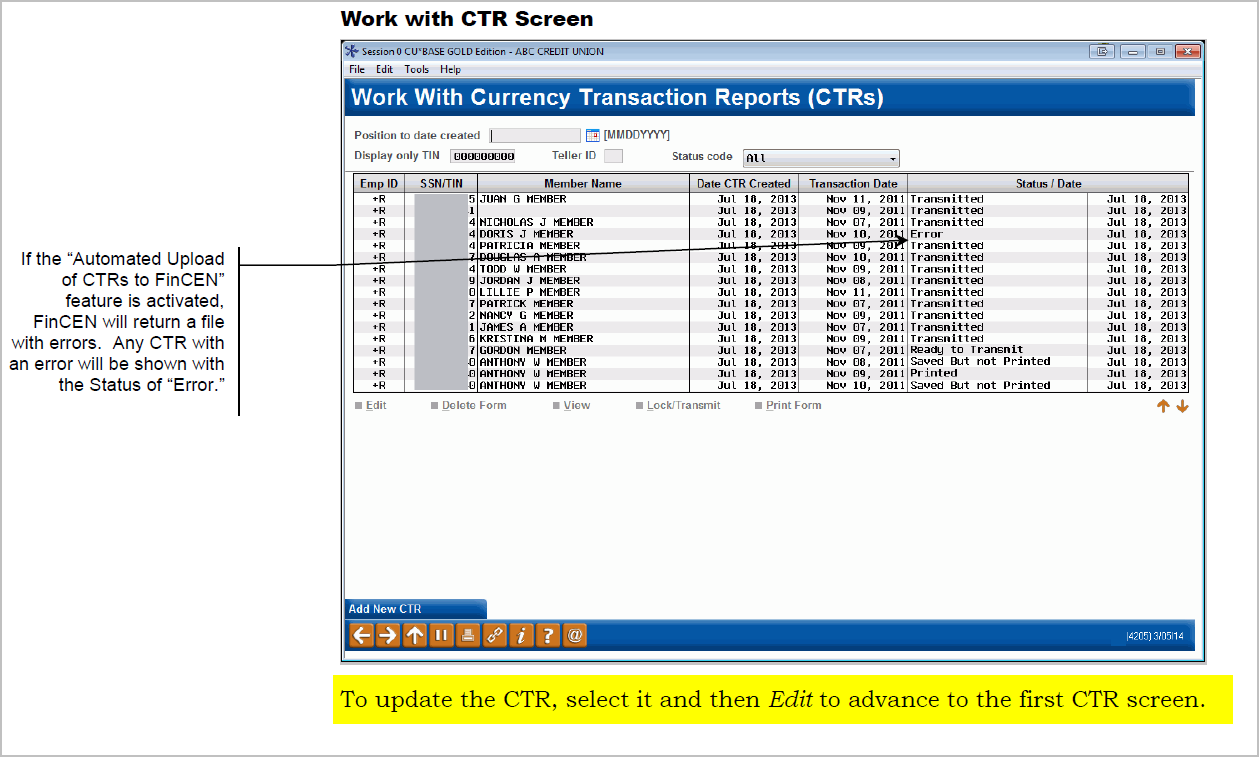 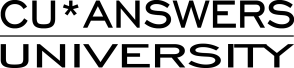 Bank Secrecy Act Monitoring booklet
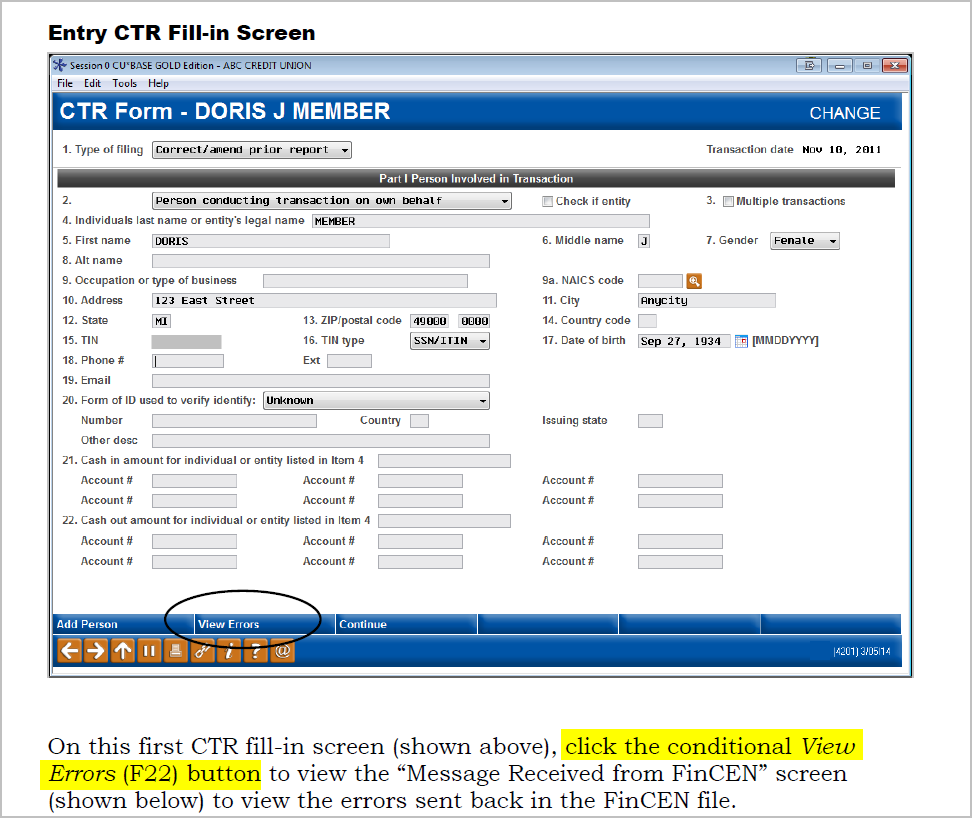 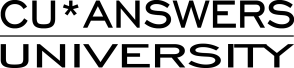 Bank Secrecy Act Monitoring booklet
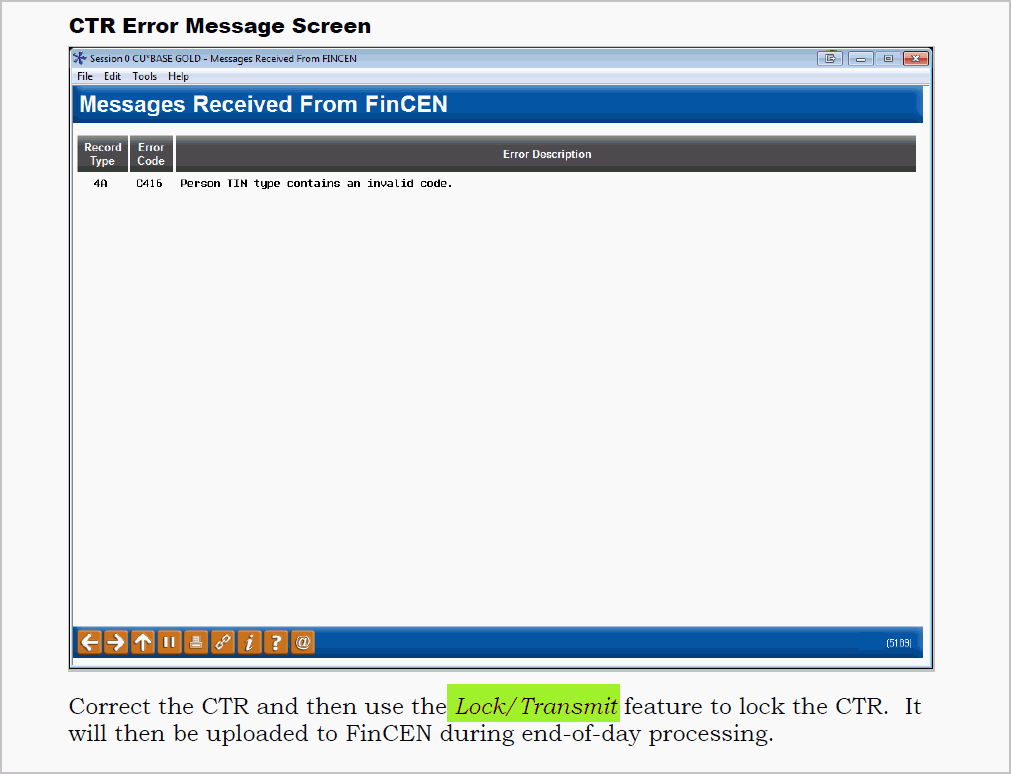 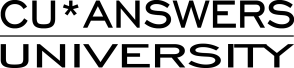 CTR Upload to FinCEN brochure
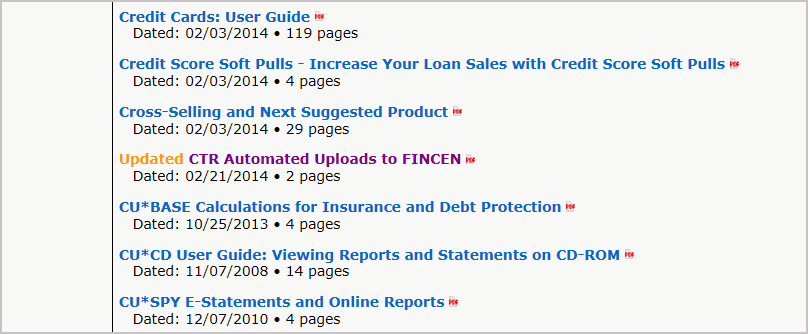 CTR Upload to FinCEN brochure
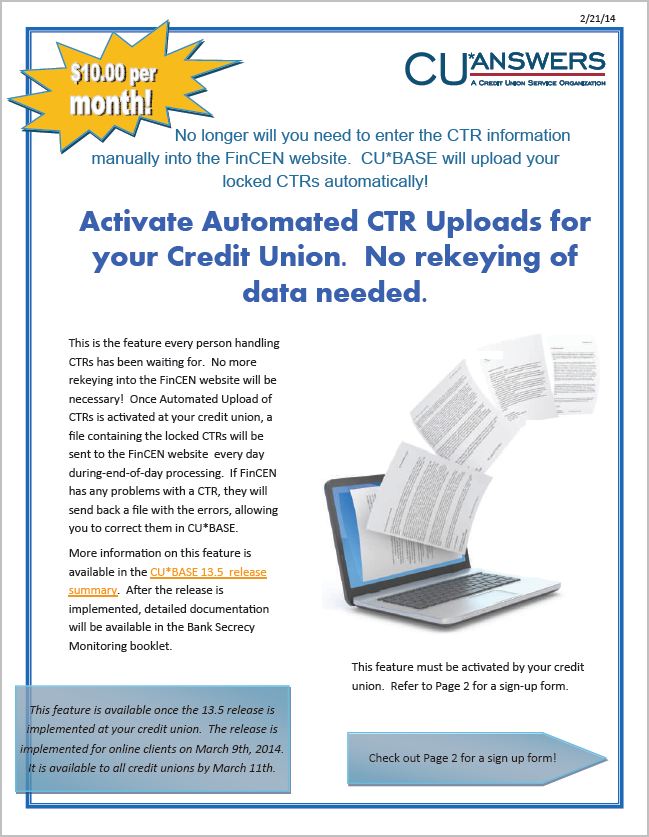 CTR Upload to FinCEN brochure
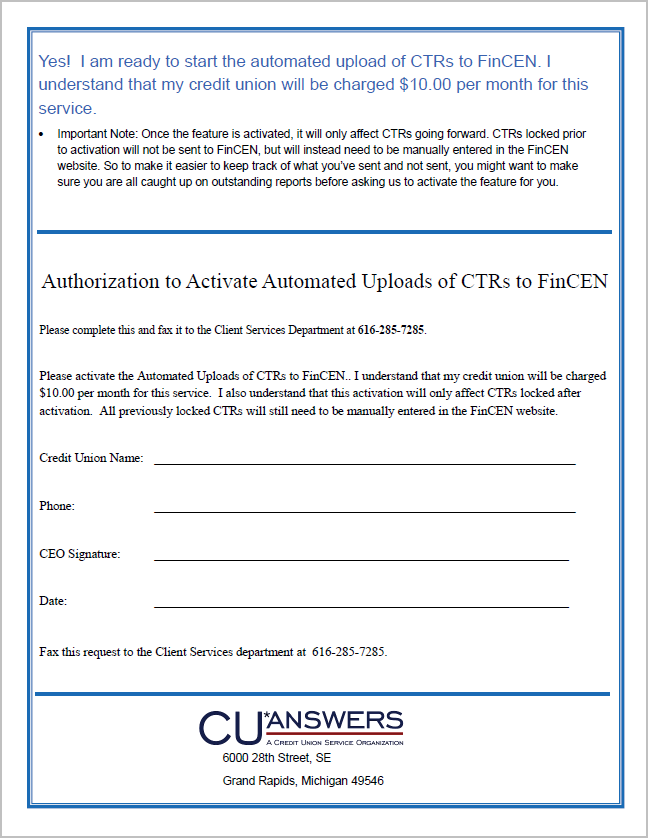 March Top Picks
Pop Quiz
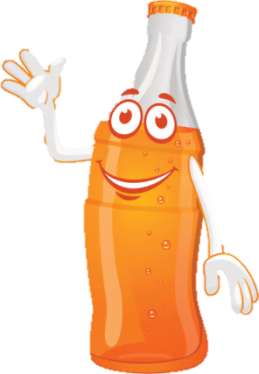 Where can you find the authorization form to activate the “Automated Uploads of CTRs to FinCEN” feature?
Insert an arrow in the square with the right answer.
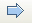 Both locations will get you to the form
Under “C” on the Reference Page
The link in the Bank Secrecy Monitoring booklet
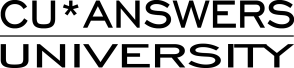 March Top Picks
Pop Quiz Answer
C
Both 
You can find a link to the authorization form (Look on Page 2 of the brochure) on the CU*BASE Reference Page and also in the Bank Secrecy Monitoring booklet
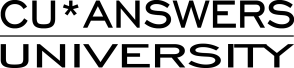 March Top Picks
Pop Quiz Prize
Excellent! You’ve a charge card with money for your trip!
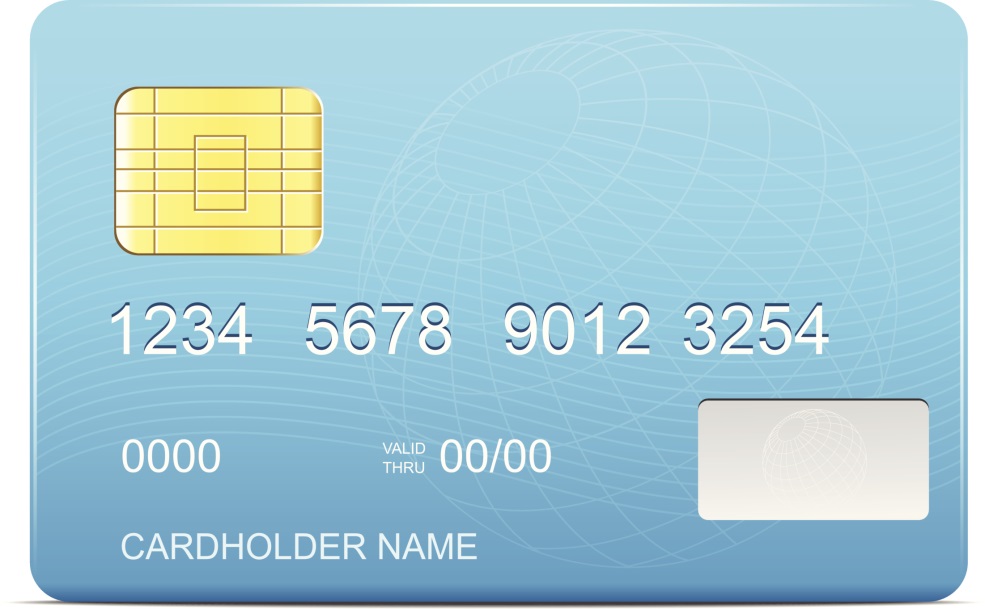 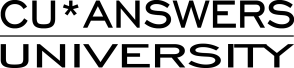 Self Service Channel Branding
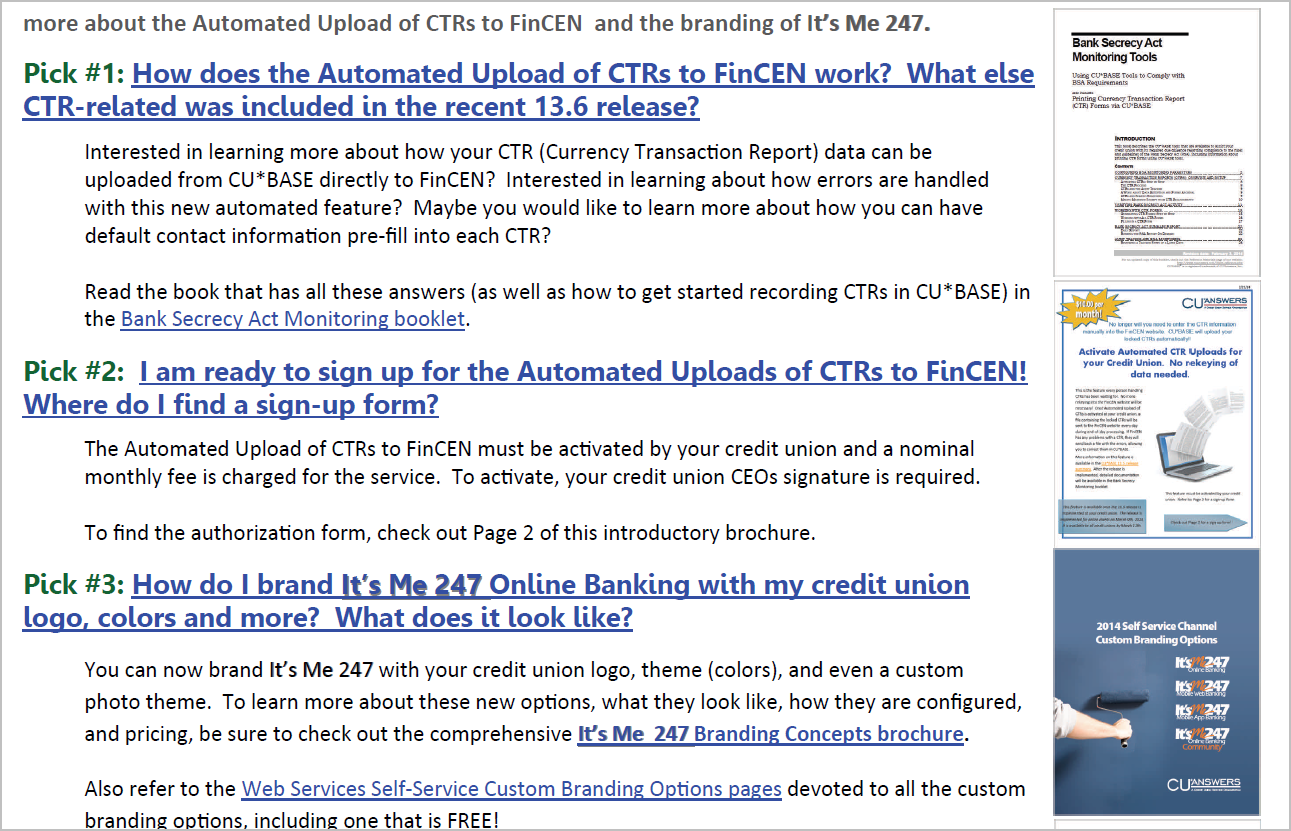 Self Service Channel Branding
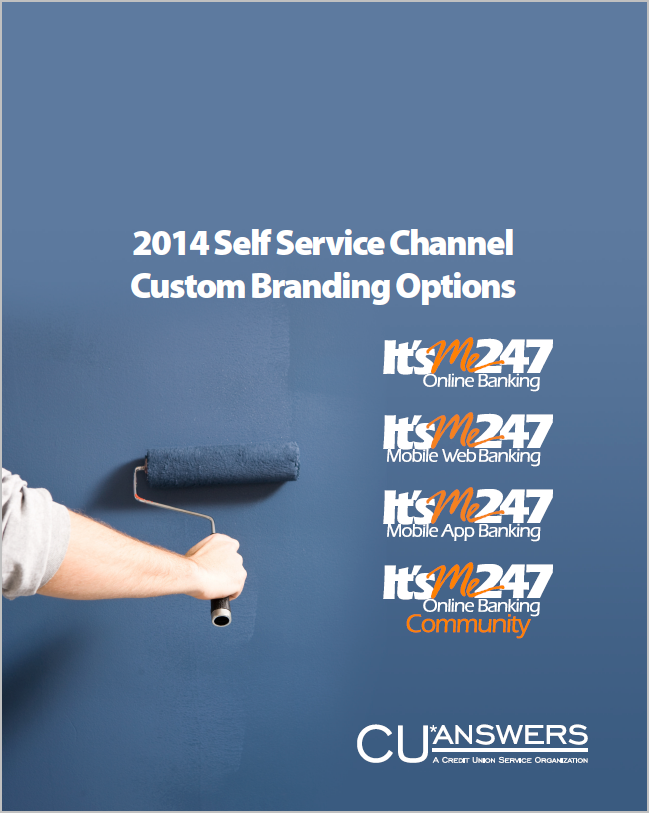 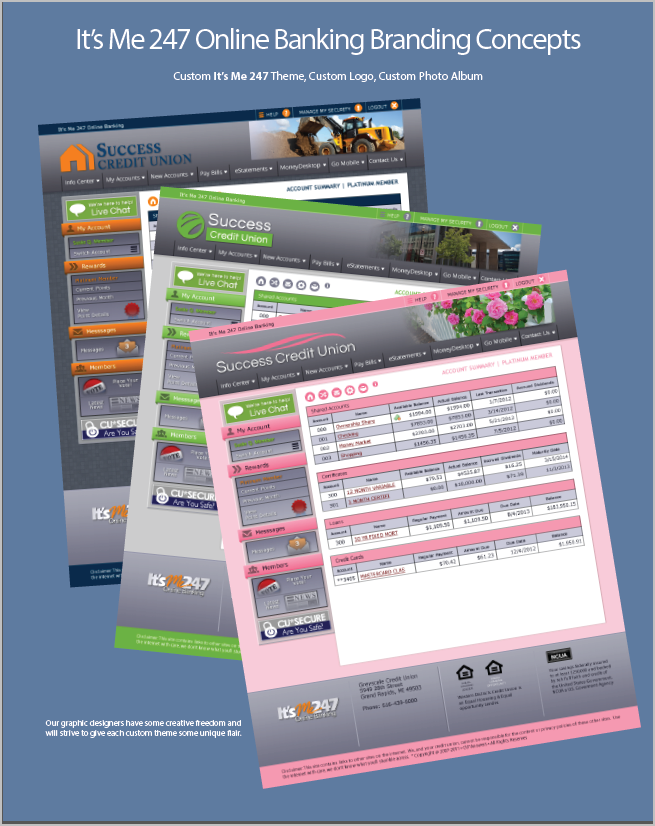 Self Service Channel Branding
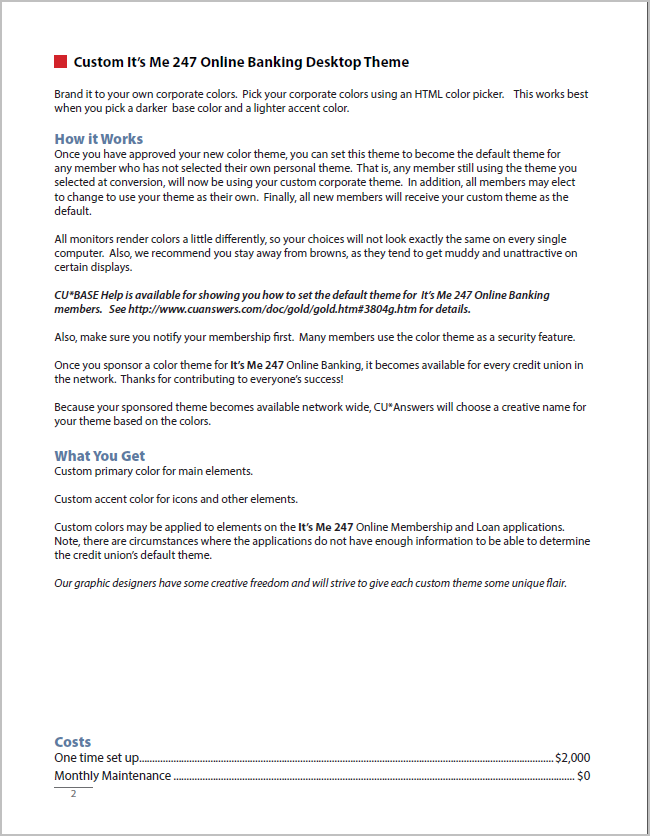 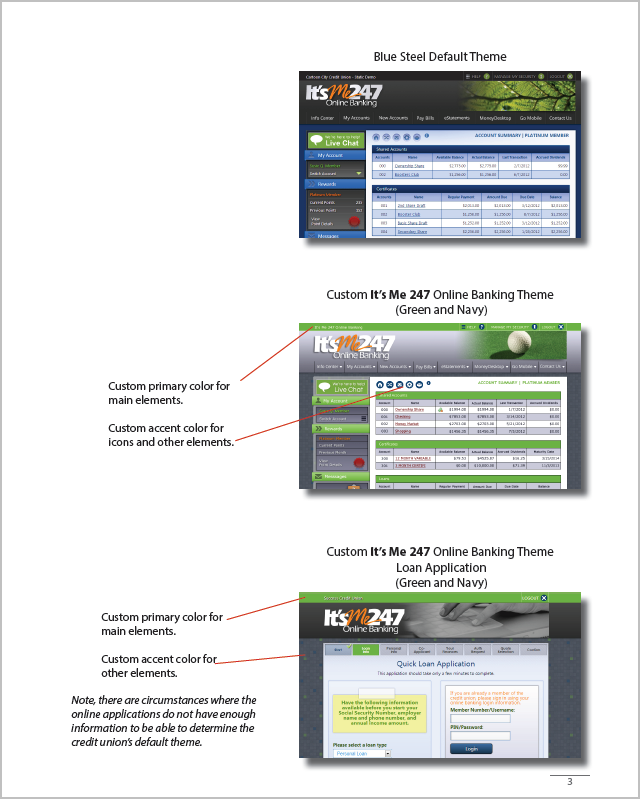 Self Service Channel Branding
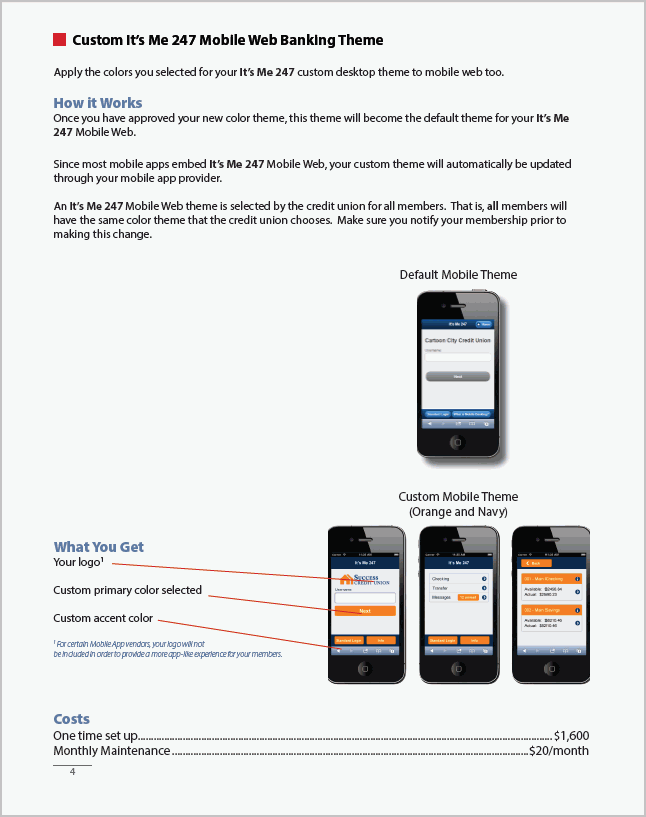 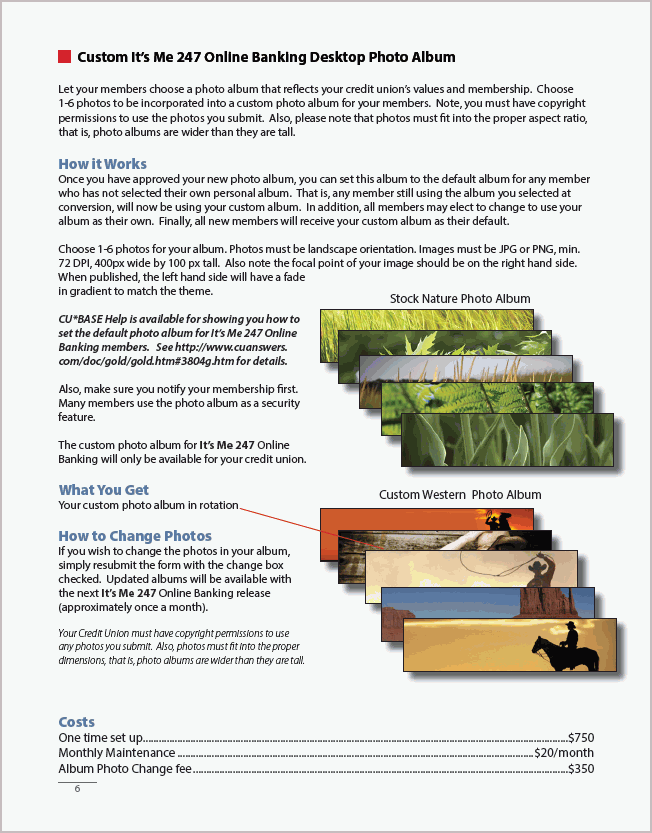 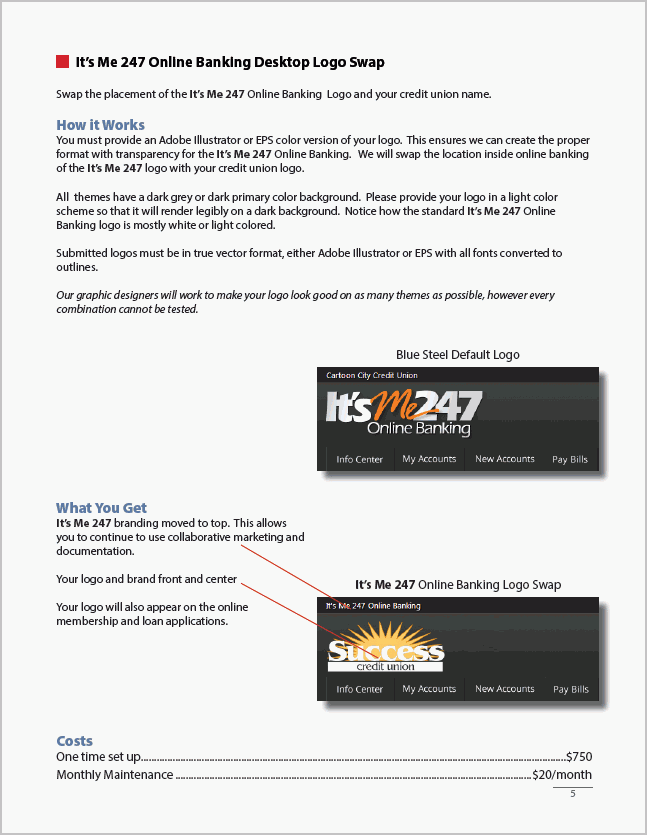 Self Service Channel Branding
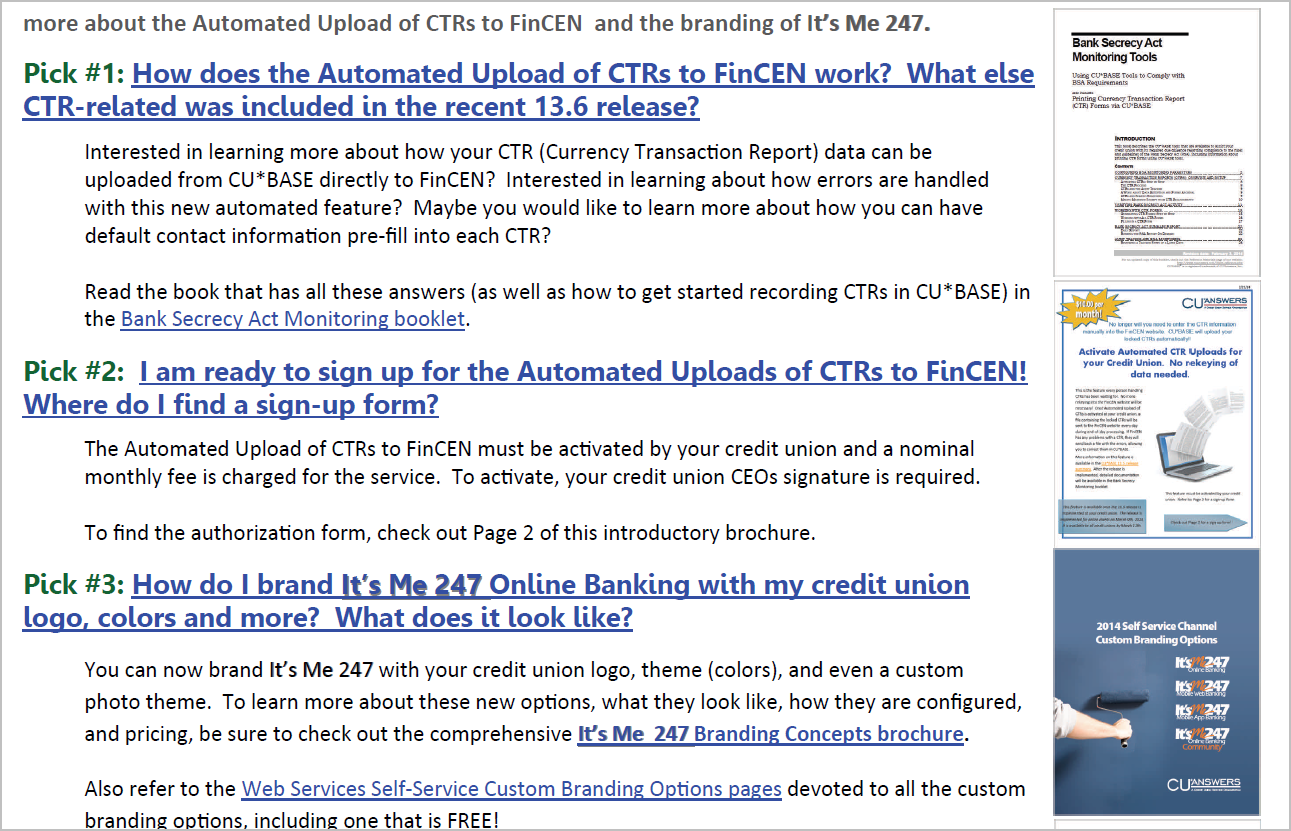 Self Service Channel Branding
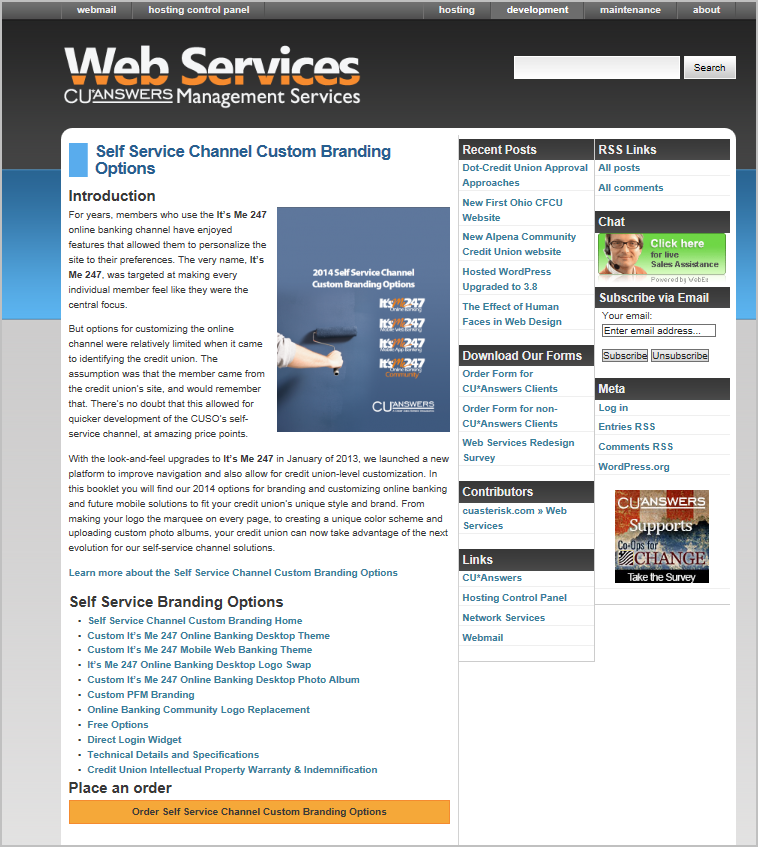 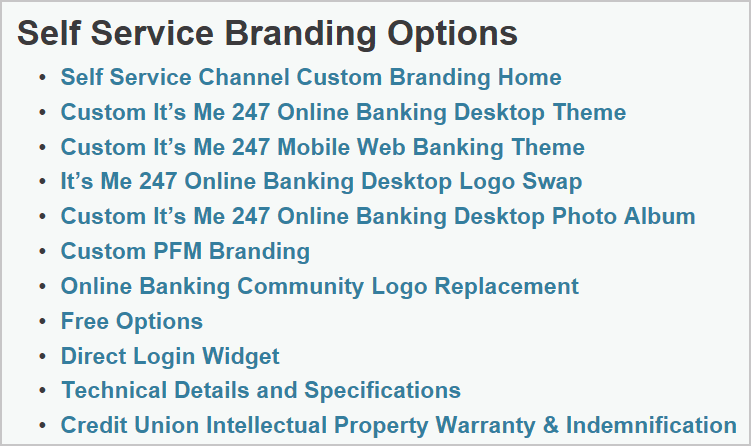 Webinar Wrap-Up
Takeaways
On the whiteboard:
Write down your most valuable takeaway from today’s webinar.
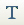 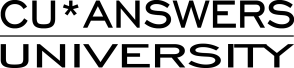 Thank you for attending the March  Tricks of the Trade webinar!
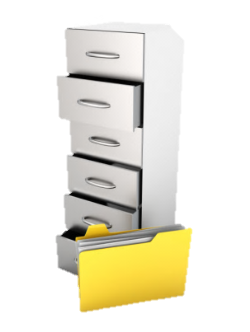 For questions regarding today’s topics. Please refer to the documentation referenced in today’s webinar:
http://cuanswers.com/pdf/cb_ref/Documentation_Tricks_of_the_Trade28.pdf
http://www.cuanswers.com/pdf/cb_ref/BankSecrecyMonitoring.pdf
]http://www.cuanswers.com/pdf/cb_ref/ctr_automated_upload.pdf 
http://ws.cuanswers.com/wp-content/uploads/self-service-branding-options1.pdf 
http://ws.cuanswers.com/development/self-service-branding/ 
See you at next month’s Tricks of the Trade webinar!
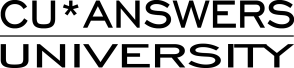